ภาวะผู้นำ
(Leadership)
PLA3308 ภาคเรียนที่ 2  ปีการศึกษา 2562
อาจารย์ผู้รับผิดชอบรายวิชา 
อาจารย์ ดร.เจตน์สฤษฎิ์  อังศุกาญจนกุล
ภาวะผู้นำ
[Speaker Notes: © Copyright Showeet.com – Free PowerPoint Templates]
3
4
แผนการประเมินการเรียนรู้
5
ตำราภาวะผู้นำ
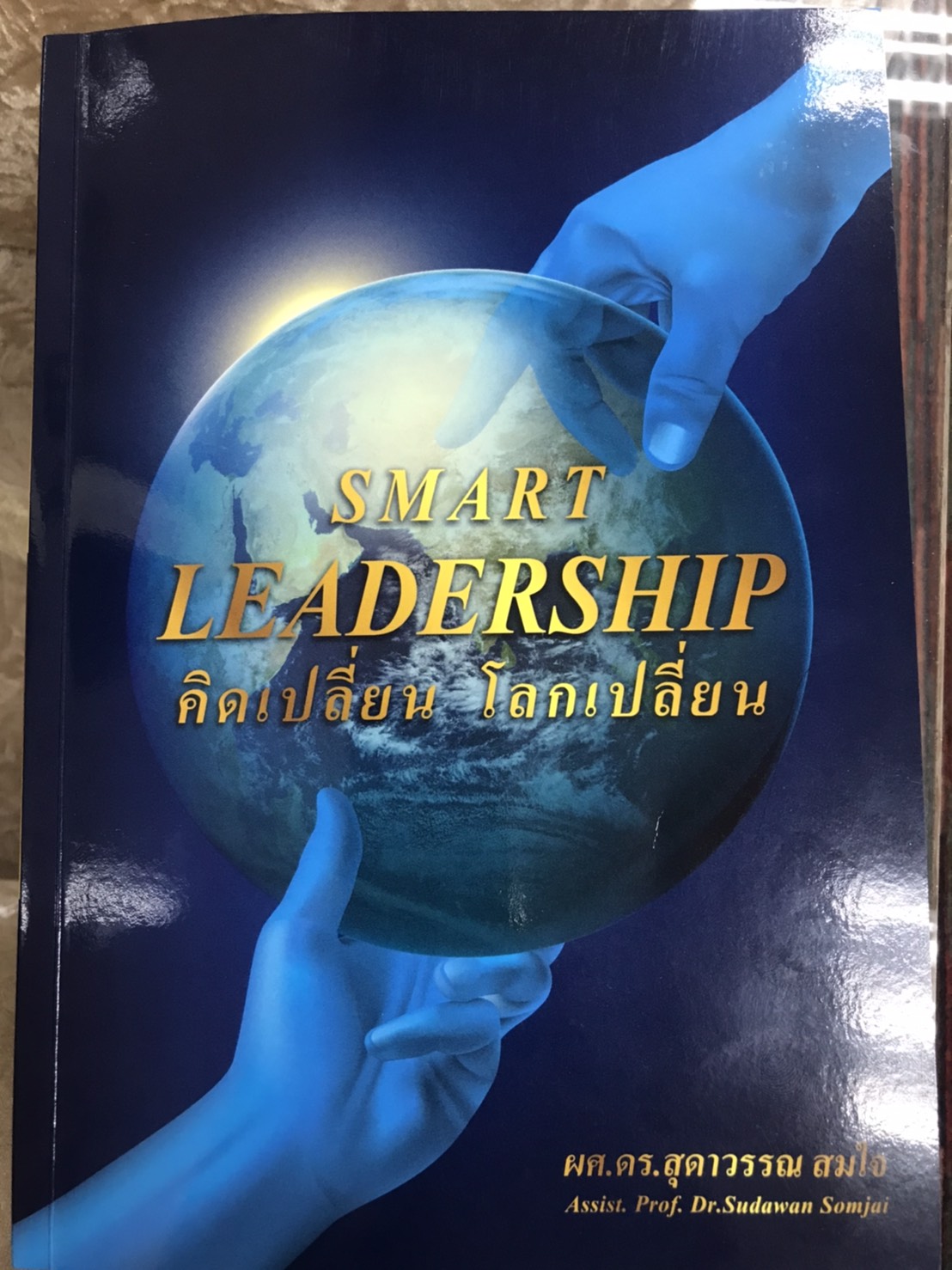 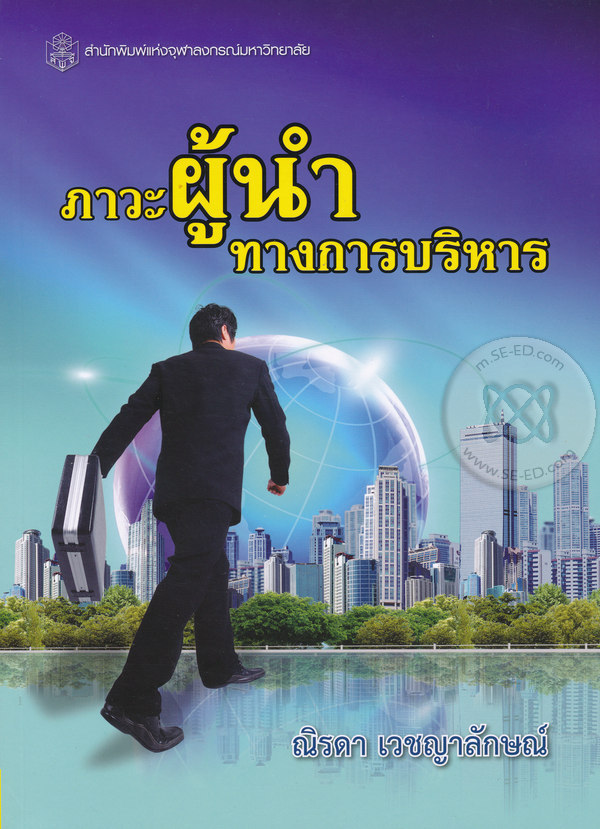 6
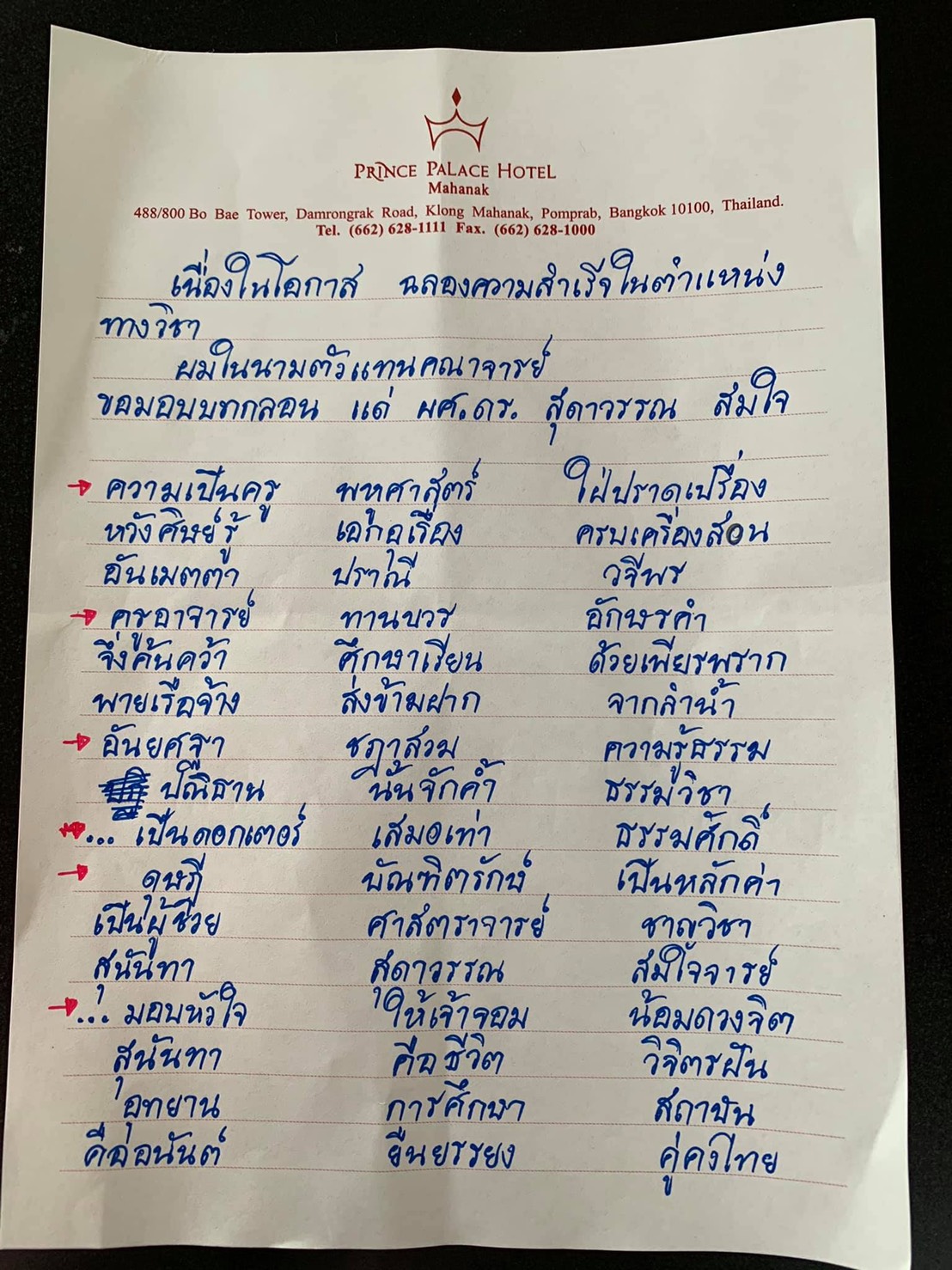 .
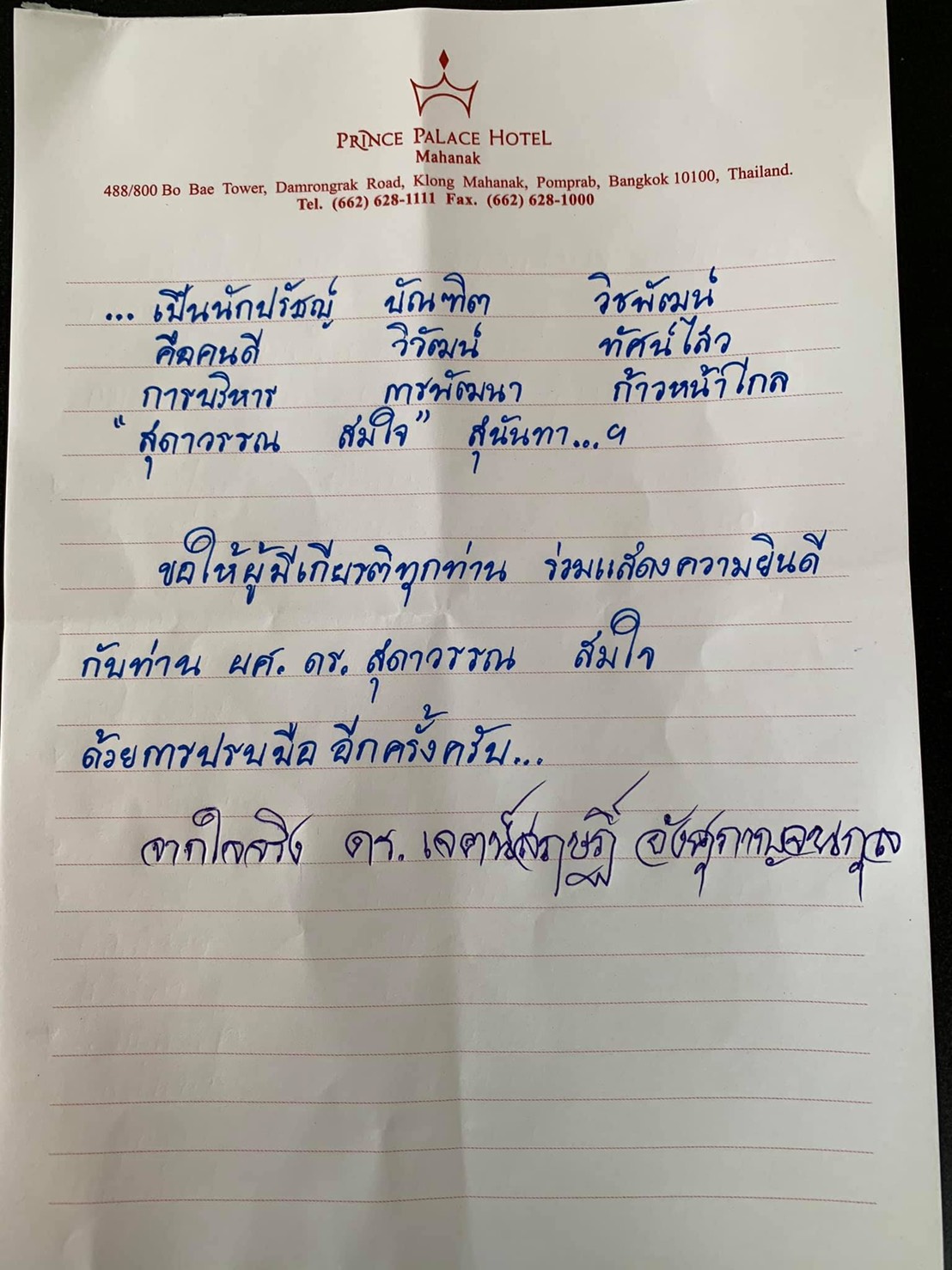 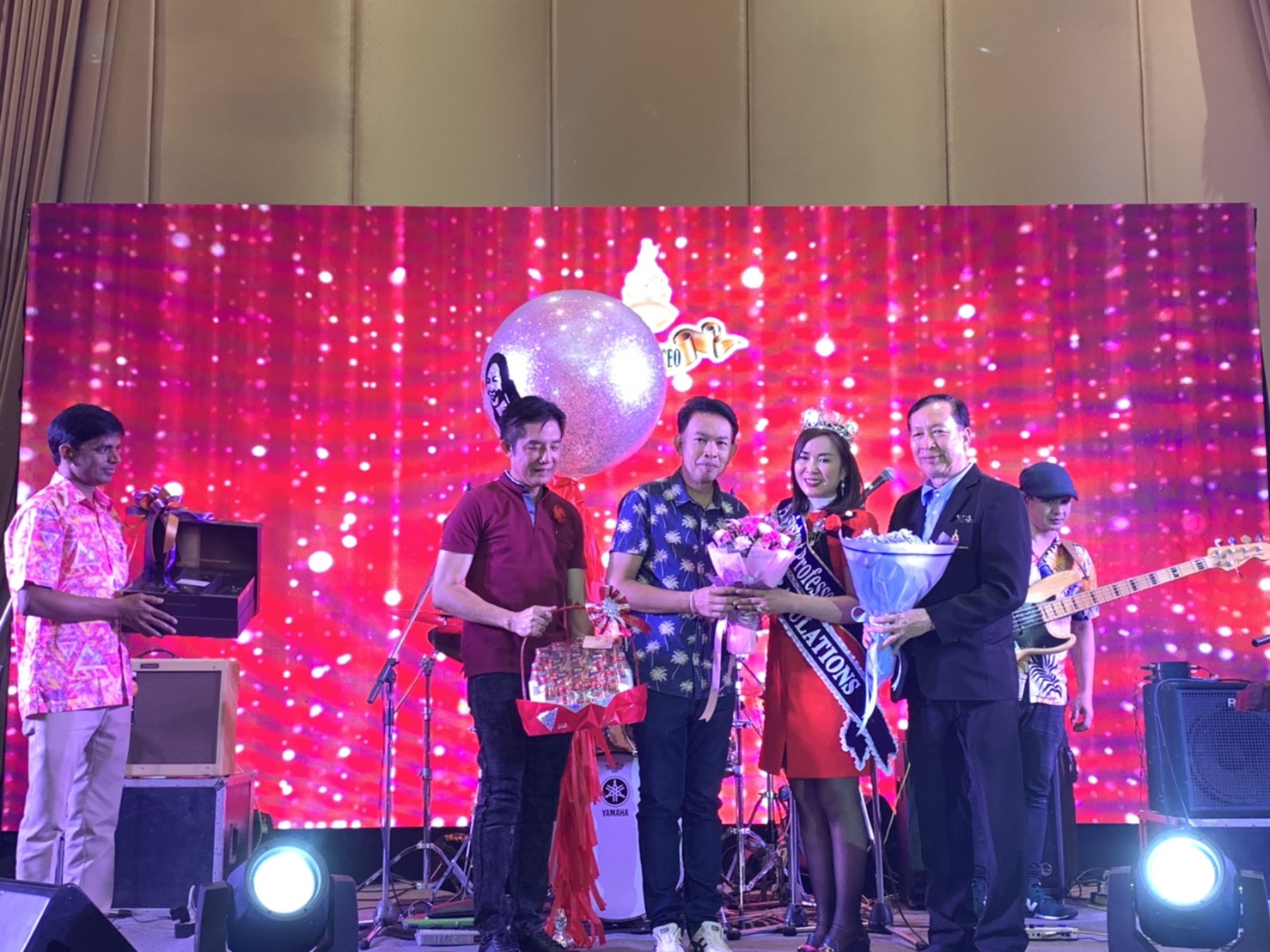 7
[Speaker Notes: © Copyright Showeet.com – Free PowerPoint Templates]
บทที่ 1 คิดเปลี่ยนโลกเปลี่ยน
“คิดเปลี่ยน โลกเปลี่ยน” เป็นภาวะผู้นำในโลกยุคการแข่งขันที่เทคโนโลยีสามารถเปลี่ยนแปลงได้ภายในพริบตาผู้นำที่อัจฉริยะก็จะสามารถคิดค้นสิ่งใหม่ๆที่ทำให้โลกเปลี่ยนแปลงได้ในเสี้ยววินาที องค์กรต่างๆ มีความสามารถในการพัฒนาสินค้าและบริการได้อย่างรวดเร็ว ทุกองค์กรจะต้องปรับตัวรองรับการเปลี่ยนแปลง เช่น การเป็นผู้นำจะต้อคิดให้เร็วและลงมือทำทันที รวมถึงการมีวิสัยทัศน์ การสื่อสารที่ดีและการวางกลยุทธ์ของผู้นำ ซึ่งเป็นความสำคัญอย่างยิ่งในการขับเคลื่อนองค์กร
8
[Speaker Notes: © Copyright Showeet.com – Free PowerPoint Templates]
คิดเปลี่ยนโลกเปลี่ยน
“ผู้นำ” ตั้งแต่อดีตจนถึงปัจจุบัน นับว่าเป็นบุคคลสำคัญในการวางกลยุทธ์และขับเคลื่อนองค์กร หากองค์กรมีผู้บริหารที่มีภาวะผู้นำที่ มีความสามารถ มีข้อมูลข่าวสารและสภาพแวดล้อมอย่างรอบด้าน มีการตัดสินใจในการเลือกดำเนินกลยุทธ์ในการขับเคลื่อนอย่างชาญฉลาดและฉับไวด้วยการเชื่อมโบงฐานข้อมูลจากโครงข่ายดิจิทัลเพื่อประกอบการตัดสินใจ นับเป็นปัจจัยหนึ่งที่ทำให้องค์กรนั้นอยุ่รอด
    การเปลี่ยนแปลงทางเทคโนโลยี ส่งผลให้องค์กรมีลักษณะเป็นเครือข่ายมากขึ้นมีการสื่อสารแบบสองทางและการกระจายข่าวสารดีขึ้น การวางโครงสร้างการบังคับบัญชาจากบนลงล่าง (Top Down)]ลดลง มีการใช้เครือข่ายคอมพิวเตอร์ในองค์กรผูกพันกันเป็นกลุ่มงาน (Business Unit) ทำให้การบริหารมีลักษณะการบังคับบัญชาแบบแนวราบมากขึ้น องค์กรในยุคดิจิทัลจึงมีความจำเป็นต้องปรับโครงสร้างให้สอดคล้องกับสภาพแวดล้อมในปัจจุบัน
     “คิดเปลี่ยน โลกเปลี่ยน” จึงเกิดการเปลี่ยนแปลงขึ้นอย่างต่อเนื่อง ตั้งแต่อดีตจนปัจจุบัน มุษย์มีความคิดและมีวิวัฒนาการมาอย่างต่อเนื่อง ตั้งแต่ 
ยุคหิน (Stone age) ยุคทองสัมฤทธิ์ (Bronze age) ยุคเหล็ก (Iron age) ยุคการปฏิวัติอุตสาหกรรม (Industrial Revolution) ยุคศตวรรษที่ 20 
และกำลังก้วสู้ ยุคศตวรรษที่ 21
9
10
บทที่ 2 วิสัยทัศน์ของผู้นำ
จิตนาการสำคัญกว่าความรู้ เพราะความรู้นั้นมีจำกัดแต่จิตนารไร้ขีดจำกัด
                  -อัลเบิร์ด ไอน์สไตน์-
11
ความหมายของวิสัยทัศน์
วิสัยทัศน์ หมายถึง ภาพอนาคตของผู้นำและสมาชิกในองค์กรที่เป็นความใฝ่ฝันความต้องการในอนาคตสะท้อนความจริงเชิงรุกและเชื่อมั่นว่ามีความเป็นไปได้ มีการกำหนดจุดหมายปลายทางที่เชื่อมโยงกับภารกิจ ค่านิยม และความเชื่อเข้าด้วยกันแ ล้วมุ่งสู้จุดหมายปลายทางที่ต้องการ ซึ่งชัดเจน ไม่ใช่เรื่องเพ้อฝัน (บูรชัย ศิริมหาสาคร, 2548)
วิสัยทัศน์ หมายถึง อนาคตที่สอดคล้องกับความเป็นจริง (Realistic) เป็นที่น่าเชื่อถือ (Credible) และมีคุณค่า (Attractive) ต่อองค์กร การนิยามตามนัยนี้จะมุ่งพิจารณาถึงสิ่งที่เกิดขึ้นแก่องค์กรในอนาคตโดยให้ความสำคัญกับการสร้างภาพพจน์ที่พึงประสงค์ขององค์กร (Nanus, 1992)
         “วิสัยทัศน์” เป็นภาพอนาคตของผู้นำและสมาชิกในองค์กรสะท้อนความคิดเชิงรุกและเชื่อมั่นว่ามีความเป็นไปได้ที่จะนำไปสู่จุดหมายปลายทางร่วมกัน ที่ทุกคนในองค์กรสามารถเชื่อถือได้ และสามารถทำให้บรรลุถึงผลสำเร็จได้จริงในอนาคตที่จำเป็นกว่าที่ป็นอยู่ในปัจจุบัน
12
ความสำคัญของวิสัยทัศน์
บูรชัย ศิริมหาสาคร (2548) กล่าวว่า วิสัยทัศน์มีความสำคัญ ดังนี้
13
14
กระบวนการกำหนดวิสัยทัศน์ของผู้นำ
หมายถึง การกำหนดอนาคตขององค์กรอย่างเป็นรุปธรรมชัดเจนทั้ง ในด้านการปรับเปลี่ยนภารกิจใหม่ การใช้ประโยชน์จากบุคลากรให้เกืดคุณค่าสูงสุด และการพัฒนาระบบให้บริการและผู้มีส่วนได้ส่วนเสีย ให้เกิดประสิทธิภาพมากที่สุด เพื่อขับเคลื่อนองค์กรก้าวไปสู่องค์กรแนวหน้าอยู่ตลอดเวลา
แนวคิดหลักในการเริ่มต้นพัฒนาวิสัยทัศน์ (Getting Started)
เรียนรุ้และศึกษาสิ่งต่างๆ เกี่ยวกับองค์กรให้มากที่สุด ศึกษาจุดแข้งจุดอ่อนขององค์กร จะได้เรียนรู้การรวมกลุ่มของบุคลากรในองค์กรภายใต้สภาพแวดล้อมที่เป็นอยู่
 ให้ผู้มีส่วนเกี่ยวข้องกังองค์กรได้เข้ามามีส่วนร่วมในกระบวนการพัฒนาวิสัยทัศน์ 
 ทำใจให้เปิดกว้างในระหว่างที่กำลังสำรวจแนวความคิดเพื่อการพัฒนาวิสัยทัศน์ใหม่ 
 ไม่ต้องไปสนใจและคาดหวังว่า วิสัยทัศน์ที่กำหนดเป็นทิศทางขององค์กรนั้น เกิดจากความคิดริเริ่มจากท่านหรือไม่ แต่จงโปรดผลักดันสมาชิกให้เกิดความคิด และเข้ามามีส่วนร่วมและชื่นชมผู้ที่เสนอความคิดอย่างจริงใจ
16
การพัฒนาวิสัยทัศน์จากการวิเคราะห์สภาพความเป็นจริงขององค์กร      วิเคราะห์เพื่อตรวจสอบลักษณะที่เป็นความจริง โดยพิจารณาเพื่อตอบคำถามที่สำคัญ ดังนี้
17
การวิเคราะห์การดำเนินการ (Operate)
18
การตรวจสอบวิสัยทัศน์ขององค์กร (The Vision Audit)

วิเคราะห์วิสัยทัศน์ขององค์กร คือ การวิเคราะห์ ในสภาพปัจจุบันองค์กรได้กำหนดวิสัยทัศน์ไว้หรือไม่ 
วิเคราะห์ทิศทางที่องค์กรกำลังจะพัฒนาไปในทศวรรษหน้า
วิสัยทัศน์การรับรู้ทิศทางและการให้การสนับสนุนของบุคคลากรในองค์กรในเรื่องวิสัยทัศน์ให้เกิดผลอย่างมีประสิทธิภาพ
วิเคราะห์กระบวนการสนับสนุนการพัฒนาตามทิศทางขององค์กร ในด้าน
โครงสร้าง (Structures)
กระบวนการ (Processes)
บุคลากร  (Personnel)
ระบบการสร้างแรงจูงใจ (Incentives)
ระบบสารสนเทศ (Information Systems)
19
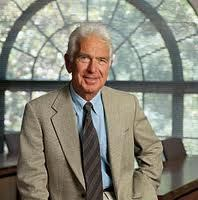 “ความเป็นผู้นำ คือ ความสามารถในการแปรเปลี่ยนวิสัยทัศน์ให้กลายเป็นความจริง”
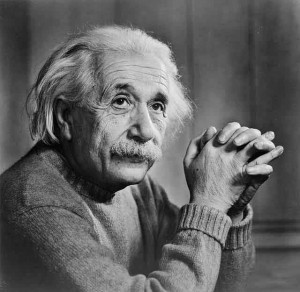 .”ทุกคนเป็นอัจฉริยะ แต่ถ้าคุณตัดสินปลา โดยความสามารถในการปีนต้นไม้ มันก็จะคิดว่ามันโง่”
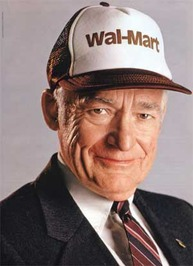 “สิ่งที่หายากที่สุดไม่ใช่เงินแต่เป็นวิสัยทัศน์”
20
บทที่ 3 คุณลักษณะของผู้นำ
หมายถึง ลักษณะเฉพาะที่มีอยู่ในตัวของบุคคลที่เป็นผู้นำ ซึ่งป็นคุณสมบัติที่แสดงถึงความรู้สึกนึกคิดหรือลักษณะประจำทั้งด้านร่างกายและการแสดงออก ที่ทำให้ผู้นำมีความสามารถในการนำ ชักจูงหรือโน้มน้าวให้ผู้ปฏิบัติงาน ให้บรรลุตามวัตถุประสงค์
องค์ประกอบของคุณลักษณะผู้นำ
นักวิชาการได้ให้แนวคิดเกี่ยวกับองค์ประกอบของคุณลักษณะผู้นำต่างๆไว้ ดังนี้
มีสุขภาพทั้งทางกายและใจสมบูรณ์แข็งแรง
มีบุตลิกภาพที่ดี
มีความซื่อสัตย์สุจริตต่อตนเองและผู้อื่น
มีความรู้ดี ทั้งความรู้ที่เกี่ยวกับงานและความรู้ทั่วไป
มีความคิดสร้างสรรค์และกระตือรือร้นในการทำงาน
มีความฉลาดรอบรู้และสามารถนำความรู้ที่มีมาประยุกต์ใช้ในการดำเนินงาน
มีความศรัทธาเชื่อมั่นในงานที่ทำและในความรู้ความสามารถของผู้อื่น
มีความรักองค์การ รักงาน รักความก้าวหน้า รักที่จะเห็นความสำเร็จของงาน
วางตนหรือดำเนินการต่างๆ โดยยุติธรรม เที่ยงธรรม มีศีลธรรม ไม่มีอคติ
รู้จักที่จะจูงใจคนให้ความร่วมมือกันที่จะปฏิบัติงาน
มีการควบคุมตนเอง ด้านอารมณ์และจิตใจ
มีการตัดสินใจกับการใช้ดุลยพินิจที่ดี
มีความแนบเนียนและเทคนิคในการวางแผนงาน
ไม่เห็นแก่ตัว เสียสละ ไม่ใช้อภิสิทธิ์ในทางที่ผิด
สามารถให้คำปรึกษษ แนะนำ สั่งสอน และฝึกอบรมผู้ใต้บังคับบัญชา
มองการณ์ไกล มีความกล้าหาญและมีไหวพริบที่ดี
22
23
คุณลักษณะด้านบุคคลิกภาพของผู้นำที่มีประสิทธิผล
คุณลักษณะด้านบุคลิกภาพทั่วไป
คุณลักษณะด้านบุคลิกภาพที่สัมพันธ์กับงาน
24
1. คุณลักษณะด้านบุคลิกภาพทั่วไป (General personality traits
ความเชื่อมั่นในตนเอง (Self-confidence)
การสร้างความไว้วางใจได้ (Trustworthiness)
เป็นคนกล้าแสดงออก (Extraversion)
ความมั่นคงทางอารมณ์ (Emotional stability)
ความกระตือรือร้น (Enthusiasm)
มีอารมณ์ขัน (Sense of humor)
เป็นคนดูอบอุ่นหรือมีความเอื้ออารี (Warmth)
มีความอดทนสูงต่อความเครียด ความผิดหวังหรือคับข้องใจ (High tolerance for frustration)
25
2. คุณลักษณะด้านบุคลิกภาพที่สัมพันธ์กับงาน (Task-related personality traits)
26
ลักษณะผู้นำที่มีประสิทธิผล (Characteristics of effective leader)
27
จุดแข็งและข้อจำกัดของแนวความคิดด้านคุณลักษณะ
แนวคิดด้านคุณลักษณะ (Trait approach) เป็นความพยามที่จกำหนดลักษณะผู้นำที่มีความ สอดคล้องกับลักษณะที่ถาวรเพื่อสร้างความแตกต่างของความเป็นผู้นำที่มีประสิทธิภาพ 
จุดแข็งของแนวคิดด้านคุณลักษณะผู้นำ (The strengths of the trait approach) จุดแข็งที่สำคัญประการหนึ่งของการศึกษาคุณลักษณะของภาวะผู้นำก็คือ จะสามารถช่วยให้บุคคลให้เตรียมความรับผิดชอบในภาวะผู้นำ และบุคคลอาจแสวงหาประสบการณ์ซึ่งจะช่วยให้เขาพัฒนาลักษณะต่างๆได้  เช่น ความเชื่อมั่นในตนเอง
ข้อจำกัดของการศึกษาคุณลักษณะผู้นำ (Limitations of the trait approach) คือ การที่ไม่สามารถบอกได้ว่าคุณลักษณะใดที่จำเป็นอย่างแท้จริงในสถานการณืของภาวะผู้นำและการที่ไม่สามารถบอกได้ว่าคุณลักษณะหรือการจูงใจมากน้อยเท่าใดคือจำนวนที่ถูกต้อง
28
คุณลักษณะของผู้บริหาร มักจะประกอบด้วยคุณลักษณะ 3 ด้าน
29
บทที่ 4 พฤติกรรมของผู้นำ
31
จูเลียต ซีซาร์ ได้กล่าวไว้ว่า
“ข้ามา ข้าเห็น ข้าชนะ” ซึ่งเป็นคำพูดที่ครองใจผู้ตาม ผู้นำที่มีความโดดเด่น ผู้ไต่เต้าจากพลทหาร มาเป็นแม่ทัพ หนึ่งในพฤติกรรมที่โดดเด่นของ ซีซาร์ คือ การรบโดยไม่ใส่หมวกเพื่อให้ทหารในกองทัพเห็นท่านได้อย่างชัดเจน
คิมจองอึน
ถือได้ว่าเป็นผู้นำที่มีความสามารถพิเศษที่เรียกได้ว่าสร้างความแปลกใจให้กับชาวโลกไม่น้อย นับตั้งแต่ต้นปี 2018
ผู้นำสูงสุดของเกาหลีเหนือได้เปลี่ยนแปลงท่าทีและแนวนโยบาย การต่างประเทศ เพื่อเพิ่มพื้นที่เกาหลีเหนือในเวทีโลก
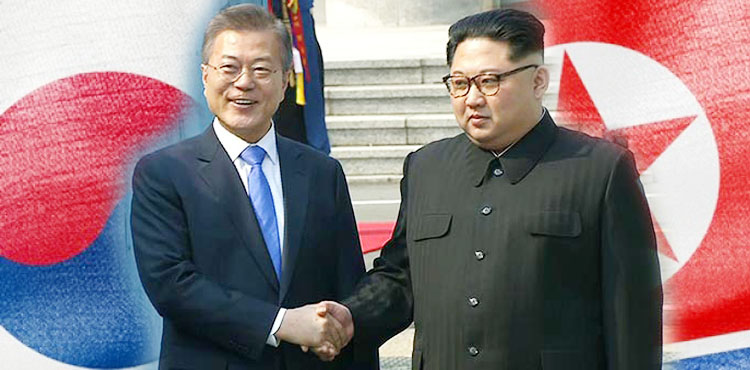 33
ความหมายของพฤติกรรมผู้นำ
หมายถึง การแสดงอกหรือการกระทำเฉพาะอย่างของผู้นำที่ปฏิบัติต่อผู้ร่วมงานในการบังคับบัญชา การประสานงานการให้คำแนะนำ ช่วยเหลือ ดูแลสวัสดิภาพความเป็นอยู่และความรู้สึกของบุคคลในองค์กร ในขณะที่มีการปฏิบัติงานร่วมกัน
34
การศึกษาพฤติกรรมผู้นำ
แบ่งพฤติกรรมผู้นำเป็น 2 มิติ
ผู้นำที่คำนึงถึงผู้อื่นเป็นหลัก (Consideration Structure) เป็นผู้นำที่มีการแสดงออกทางด้านพฤติกรรมที่ให้ความไว้วางใจผู้ใต้บังคับบัญชา และยอมรับในความคิดเห็น
ผู้นำที่คำนึงถึงตนเองเป็นหลัก (Initiating Structure) เป็นลักษณะของผู้นำที่กำหนดบทบาทของตัวเองเป็นหลัก ทั้งยังกำหนดบทบาทของผู้ใต้บังคับบัญชาด้วย
35
กริฟฟิน (Griffiths, 1956, pp. 243-253) ได้กล่าวถึงพฤติกรรมภาวะผู้นำ 7 ประการ
36
พฤติกรรมผู้นำตามแนวคิดของเบลและมูตัน (Blake and Mouton) แบ่งผู้นำออกเป็น 5 แบบ
37
ลิเคิร์ท กล่าวถึง พฤติกรรมผู้นำที่ใช้การบริหารระบบ 4 ระบบ เพื่อเป็นการจำแนกลักษณะผู้นำหลังจากได้ทำการศึกษาเรื่องความเป็นผู้นำกับองค์กรต่างๆ ดังนี้
38
ทฤษฎีสากลว่าด้วยพฤติกรรมของผู้นำที่มีประสิทธิผล
ทฤษฎีสากลว่าด้วยพฤติกรรมของผู้นำที่มีประสิทธิผลเป็นการศึกษาทฤษฎีที่สำคัญ 2 ประการ ที่ต้องใช้ร่วมกันคือ
39
บทที่ 5 การพัฒนาภาวะผู้นำ
โดยทั่วไปก่อนที่บุคคลใดจะขึ้นมาดำรงตำแหน่งผู้นำองค์การต้องมีการวางเเผนพัฒนาบุคคลที่คาดว่าจะเลื่อนตำเหน่งเป็นผู้นำเป็นการล่วงหน้าเพื่อเตรียมความพร้อมให้กับบบุคคลนั้นซึ่งเมื่อขึ้นมาดำรงตำเหน่งผู้นำแล้วจะสามารถทำงานได้อย่างมีประสิทธิผลการพัฒนาภาวะผู้นำเป็นกระบวนการพัฒนาผู้นำให้มีทักษะความรู้ความสามารถที่จำเป็นสำหรับการปฏิบัติงานทั้งในปังจุบันและอนาคต
41
การรับรู้ด้วยตนเองและการสร้างวินัยในตนเอง
ประกอบไปด้วย 2 ประการ
        1. การพัฒนภวะผู้นำด้วยการสร้างการรับรู้ด้วยตนเอง (Leadership development through self-awareness) 
   การรับรู้หรือการรู้จัก (Awareness) เป็นการหยั่งลึกหรือเข้าใจ ข้อเท็จริงเกี่วกับสิ่งใดสิ่งหนึ่งหรือกตุการณ์ใดหตุการณ์หนึ่ง การรับรู้หรือการรู้จักตนเอง
   (Self-awareness) ถือเป็นกลไกสำคัญที่ควรเน้นหรือจดจำในการพัฒนาตนเอง (Self-development) ให้มีประสิทธิผล ซึ่งจะต้องมีการป้อนกลับด้วยตนเอง
ตัวอย่าง ผู้นำทางการบริหารอาตั้งข้อสังเกตว่ามีสมาชิกของกลุ่มที่มีความสำคัญ (Key group member) จำนวน 3คน ขอลาออกจากงานไปในช่วงเวลา6 เดือนผู้นำอาจมีพฤดิกรรมที่เป็นสาหตุให้พนักงานลาออก ซึ่งควรมีการวิเคราะห์สาเหตุปัญหาการลาออก 
1.1 การเรียนรู้แบบวงจรเดี่ยว (Single-loop learning) จะปรากฏขึ้นเมื่อผู้เรียนรู้ต้องการการป้อนกลับต่ำสุด เกี่ยวกับความคิดหรือการกระทำพื้นฐาน จะใช้วิธีจดจำปัญหานั้นไว้ แต่ไม่ได้คิดวิธีแก้ปัญหา เพราะคิดว่าปัญหาไม่ได้เกิดจากตนเองแต่เกิดจากสภาพแวดล้อม
1.2 การเรียนรู้แบบวงจรคู่ (Double-loop learning) เป็นการเรียนรู้ชนิดที่ลึกซึ่งจะเกิดขึ้นเมื่อมีการใช้การป้อนกลับเพื่อก่อให้เกิดความเที่ยงตรงของเป้าหมาย ผู้นำจะรับรู้ปัญหาที่เกิดขึ้นได้ 2ทาง (1) จากตนเอง (2) จากสภาพแวดล้อมภายนอก
42
2. การพัฒนาภาวะผู้นำด้วยการสร้างวินัยในตนเอง (Leadership development through self-discipline)
การสร้างวินัยในตนเอง (Discipline) เป็นการปฏิบัติตนด้วยการควบคุมตนเองให้สามารถปฏิบัติตามระเบียบหรือกฎเกณฑ์เพื่อให้บรรลุเป้าหมายที่ตั้งไว้ ถือเป็นการพัฒนาตนเองวิธีหนึ่งในการพัฒนาภาวะผู้นำซึ่งจำป็นต้องพิจารณาด้านการสร้างวินัยในตนเองด้วย
43
นอกจากกรบวนการความเข้าใจและรับรู้กิจกรรมซึ่งสามารถช่วยให้บุคคลเตรียมตัวสำหรับบทบาทภาวะผู้นำแล้ว ยังมีปัจจัยสำคัญอีก 3 ประการที่จะช่วยพัฒนาผู้นำ
44
โปรแกรมการพัฒนาภาวะผู้นำ
โปรแกรมกระตุ้นภาวะผู้นำ (The Leadership challenge)
โปรแกรมกระจกส่อง (Looking Glass)
เพื่อกระตุ้นความคิดภาวะผู้นำ โดยมีหลักสำคัญ 5 ประการ
ใช้กระบวนการที่กระตุ้นภาวะผู้นำ
กระตุ้นการให้มีส่วนร่วมในการกำหนดวิสัยทัศน์
การมองอำนาจทำให้ผู้อื่นแสดงออก
ใช้รูปแบบการจูงใจให้เกิดความพอใจ
กระตุ้นให้มีส่วนเกี่ยวข้องด้านจิตใจและมีความผูกพันในเรื่องเดียวกัน
พัฒนาโดยศูนย์การสร้างสรรค์ภาวะผู้นำ เป็นการสร้างปัญหาในสถานการณ์จำลองด้วยความรอบคอบในการเผชิญกับความจริงของผู้ผลิตสถานการณ์กระจกส่อง จะสะท้อนถึงการมีส่วนร่วมในพฤติกรรมและการกระทำของเขา และได้รับการป้อนกลับ
45
ความสำเร็จของภาวะผู้นำ
46
ลักษณะที่สำคัญของผู้นำในอนาคต
การสร้างองค์การการเรียนรู้ (cultivating a learning organization)
การคิดอย่างเป็นระบบ (Systems thinking) เป็นการเก็บภาพที่สำคัญในจิตใจของทุกๆคน และเป็นผู้ที่เข้าใจในสภาพแวดล้อมเป็นอย่างดี ประกอบกับการมีความคิดอย่างเป็นระบบ
การเรียนรู้จากความล้มเหลว (Learning from failure) เป็นการช่วยให้เกิดองค์การแห่งการเรียนรู้ ในการแก้ไขสาเหคุความล้มเหลวเพื่อไม่ให้ผิดพลาดซ้ำอีก
การกระตุ้นให้เกิดการทดลองอย่างต่อเนื่อง (Encouraging continuous experimentation) ผู้นำจะกระตุ้นให้พนักงานเรียนรู้จากคู่แข่ง ลูกค้า คนกลาง ผู้จัดส่งปัจจัยการผลิตและหน่วยอื่นๆ ภายในองค์การ
การคิดอย่างสร้างสรรค์ (Think creatively) การกระตุ้นสมาชิกในองค์กรให้คิดอย่างสร้างสรรค์ ผู้นำจะต้องแสวงหาเครื่องมือต่างๆ เพื่อนำมากระตุ้น
การช่วยเหลือสมาชิกกลุ่มให้เป็นผู้ตามที่ดี (Helping group members to good followers)
การบริหารตนเอง
ความผูกพัน
ความสามารถและจุดศูนย์รวม
ความกล้า
47
3. การรักษาความไว้วางใจ (Maintaining trust)
ทำพฤติกรรมอย่างสม่ำเสมอด้วยความตั้งใจ ซึ่งต้องฝึกหัดและทำให้คนอื่นรู้ถึงความตั้งใจของตนเอง
เมื่อองคืการหรือหน่วยงานขององค์การประสบปัญหา จงช่วยเข้าแก้ปัญหาแทนที่จะนิ่งเฉย
การรักษาความซื่อสัตย์ไว้ในระดับสูง  การสร้างชื่อเสียงด้านจริยธรรมที่ถูกต้องจะทำให้เพิ่มความซื่อสัตย์ในระยะยาว
48
มนุษยสัมพันธ์สำหรับผู้นำ
มนุษยสัมพันธ์หมายถึง การสร้างความสัมพันธ์อันดีต่อกันระหว่งบุคคลในสังคม ทั้งที่เป็นทางการ (Formal) และไม่เป็นทางการ (Informal) เพื่อให้เกิดความคารพนับถือ ความรัก ความศรัทธา ความภักดีความผูกพันซึ่งกันและกัน ให้ความสนับสนุนร่วมมือ ร่วมใจในการดำเนินกิจรรมให้บรรลุเป้าหมายในการอยู่ร่วมกันได้อย่างมีความสุข
49
แนวคิดและหลักการในการสร้างมนุษยสัมพันธ์ของผู้นำ
แนวคิดเกี่ยวกับมนุษยสัมพันธ์
หลักการของมนุษยสัมพันธ์
แนวคิดเรื่องธรรมชาติของมนุษย์  ได้แก่ รุปร่างหน้าตา พฤติกรรมที่แสดงออกมา ความคิด ความรู้สึก อารมณ์ รสนิยมและอื่นๆ 
แนวคิดเกี่ยวกับลักาณะของสังคมไทย ที่เป็นสังคมที่ให้ความสำคัญกับบุคคลมากกว่าสภาพปัญหาหรือหลักการและแนวคิด กล่าวคือ คนไทยมีนิสัยในการดำเนินชีวิตด้วยความเชื่อมั่นแห่งความเป็นไทย ที่เรียกว่าปัจเจกชนนิยม
แนวคิดเกี่ยวกับธรรมชาติขององค์การ องค์การเป็นระบบสังคม และศูนย์รวมความสนใจด้วยบทบาทและสถานภาพของบุคคลต้องถูกจำกัดอยุ่ภายใต้ระบบของสังคมในองค์การ ดังนั้นบทบาทจึงขึ้นอยุ่กับฝ่ายบริหารองค์การที่ต้องใช้การจูงใจให้บุคคลมีความสนใจอยู่ตลอดไป
การรู้จักละเข้าใจตนเอง
การเข้าใจผู้อื่น 
การเข้าใจสังคม 
การเข้าใจลักษณะโครงสร้างของหมู่คณะ
การเข้าใจหลักการและวิธีการสร้างความสัมพันธ์อันดีต่อกัน
50
กระบวนการสร้างมนุษยสัมพันธ์ของผู้นำ
51
การพัฒนาตนเองด้านมนุษยสัมพันธ์ของผู้นำ
การให้การยอมรับผู้ร่วมงาน ให้เกียรติผู้ร่วมงาน
การศึกษาถึงภูมิหลังของผู้ร่วมงานและผู้ที่เกี่ยวข้อง
การแสดงความซื่อสัตย์
การให้ความช่วยเหลือผู้อื่น
การแสดงความสุภาพต่อผู้ร่วมงานและบุคคลทั่วไป
การให้โอกาสในการแสดงความคิดเห็นและความรู้มือต่อผู้ร่วมงาน
การยอมรับข้อผิดพลาดและพร้อมที่จะปรับปรุงแก้ไขตนเอง
ชี้แจงนโยบาย แผนงานและปัญหาต่างๆ
ให้ความยุติธรรมและปฏิบัติต่อทุกคนอย่างเสมอภาคในทุกๆด้าน
แสดงจุดร่วม สงวนจุดต่าง พยายามพูดกัน
52
บทที่ 6 การพัฒนาทีมงาน เพื่อความสำเร็จ
53
54
ความหมายและความสำคัญของการพัฒนาผู้นำ
การพัฒนาผู้นำ หมายถึง การปรับปรุงเปลี่ยนแปลงภาวะผู้นำของบุคคลที่เป็นผู้นำ หรือผู้บริหารองค์กรหรือหน่วยงาน เพื่อเพิ่มความรู้ความสามารถ ทักษะ ความศรัทธา น่าเชื่อถือ สร้างบรรยากาศและความพึงพอใจแก่ผู้ร่วมงานในการปฏิบัติงานร่วมกันในองค์กร มีประสิทธิภาพและประสิทธิผลเพิ่มขึ้น
55
ยุทธวิธีสำหรับผู้นำที่ประสบความสำเร็จ
รับฟังผู้ใต้บังคัญบัญชา
ร่วมกำหนดเป้าหมาย สร้างแรงจูงใจและเหตุผลต่างๆ
10. ยอมรับความผิดพลาด
มอบหมายงานให้เหมาะสมกับคน
แก้ไขปัญหาความขัดแย้งอย่างซื่อตรงและยุติธรรม
ให้ข้อมูลในการทำงานก่อนที่เขาจะทำงาน
อย่าเป็นคนที่เคร่งเครียดจนเกินไป ร่าเริงและเป็นกันเองกับลูกน้องบ้าง
รักษาสัมพันธภาพที่ดีกับผู้บังคับบัญชา
เป็นตัวอย่างที่ดีในสิ่งที่อยากให้ผู้ร่วมงานปฏิบัติ เช่น มีความจริงใจ ซื่อสัตย์
บอกความคาดหวังที่ชัดเจน
นัดประชุมเพื่อสร้างทีมให้เข้มแข็ง ส่งเสริมการมีส่วนร่วมการแลกเปลี่ยนความคิด
ให้รางวัลผู้ให้ความร่วมมือแลทำงานหลัก
ยอมรับความแตกต่างระหว่างบุคคล
ให้คำชมบางคนที่ให้ความสำคัญกับทีม
56
กระบวนการในการพัฒนาผู้นำ
ความฉลาดรู้ของผู้นำ คือ การจะพัฒนาตนให้เป็นแบบฉบับผู้นำ ให้ทีมงานเชื่อถือ ศรัทธา ดังนี้ 
การฝึกฝนตนเองให้เป็นผู้นำ โดยการแต่งกายเหมาะสม การก้าวเดินการยืนที่มั่นคง กล้าแสดงออก ริเริ่ม และใช้ภาษาในแง่บวกเมื่อมีการติดต่อสื่อสารกับทีมงาน
การพัฒนาบุคลิกภาพเพื่อการบริหาร คือ การเป็นคนสดชื่น อารมณ์ดีอยู่เป็นนิจ สร้างความสัมพันธ์กับคนอื่นได้ดี และเป็นผู้มีความกล้าความมั่นใจ
ทำอย่างไรให้ทีมงานเชื่อมั่นศรัทธา คือ บุคลิกภาพ กิริยาท่าทาง การวางตัวเหมาะสม มีความรู้ ความสามารถเป็นที่ยอมรับ หวังดีและปรารถนาดีกับลูกน้อว รับฟังทุกคน พัฒนาตนเองเสมอและทันเหตุการณ์
การส้รางความเชื่อมั่นในบริการ คือ มีความรู้ในงาน ระบบงาน มีความสามารถในการพูดหรือถ่ายทอดงาน มีทัศนคติที่ดีต่อตนเอง งาน และองค์กร 
การก้าวสู่หัวหน้าหรือผู้นำที่ดี  จะต้องรู้จักตนเองในบทบาท ความคิดและทัศนคติในการเป็นผู้นำ รู้จักขอบเขตของอำนาจ หน้าที่ และความรับผิดชอบ
57
วิธีที่ดีที่สุดในการเรียนรู้ภาวะผู้นำ ก็คือ วางตัวในสถานการณ์ที่ต้องการกระทำทางภาวะผู้นำ หมายความว่าต้องไม่ครอบงำ แต่มีความต้องการที่จะช่วยเหลือ ทำเป้าประสงค์บรรลุความสำเร็จและทำให้สิ่งต่างๆ ดีกว่าฝึกฝนในสิ่งที่เรียนรู้ทุกวันในการเป็นผู้นำที่ดีโดย
ศึกษาคุณสมบัติของผู้นำที่ดี ซึ่งเป็นที่ยอมรับกันและเรียนรู้จากความผิดพลาดของเขา ฟังแต่อย่าเลียนแบบ
วิเคราะห์ตัวเอง หาจุดอ่อนและจุดแข็ง ตั้งเป้าประสงค์เพื่อการปรับปรุง
การเรียนรู้วิธีกำหนดทิศทาง ถ้าไม่สามารถกำหนดทิศทาง ก็ไม่อาจให้ทิศทางได้
เรียนรู้ให้มากที่สุดเท่าที่จะสามารถทำได้ เกี่ยวกับกล่มโดยทั่วๆไป และวิธีทำหน้าที่ ระบุชนิดของคนในกลุ่ม
ดำเนินการและติดตามแผน เพื่อพัฒนาทักษะภาวะผู้นำส่วนตัว
58
ขั้นตอนในการพัฒนาภาวะผู้นำส่วนบุคคล โดยแบ่งขั้นตอนต่างๆ ดังนี้
ขั้นตอนที่ 1 พัฒนาวิสัยทัศน์และโฟกัสความคิดของตนเอง 
ขั้นตอนที่ 2 ตั้งเป้าประสงค์ คือ กุญแจสู่ความสำเร็จ พัฒนาแผนการ แล้วปฏิบัติตาม ต้องการจะเป็นอย่างไรใน 5,10 และ 20 ปีจากนี้ไป
ขั้นตอนที่ 3 พัฒนาความริเริ่ม จงตื่นตัวและอดทนเพื่อทำให้ประสงค์บรรลุความสำเร็จ
ขั้นตอนที่ 4 พัฒนาความมั่นใจในตนเอง 
ขั้นตอนที่ 5 พัฒนาความรับผิดชอบส่วนตัว ต้องมีความรับผิดชอบต่อความคิด การกระทำ และความรู้สึกของตน
ขั้นตอนที่ 6 พัฒนาภาพลักษณ์ตัวตนที่สมบูรณ์
ขั้นตอนที่ 7  พัฒนาการจัดระเบียบตัวเอง เช่น ใช้ทักษะการบริหารเวลา ทำรายงานที่ต้องทำประจำวัน
ขั้นตอนที่ 8 จำกัดการผัดวันประกันพุ่ง
ขั้นตอนที่ 9 ศึกษาตนที่ต้องการเก่งในงานต้องศึกษา เช่น การพูดคุยกับคนที่ประสบความสำเร็จ การอ่านหนังสือที่เกี่ยวกับภาวะผู้นำและความสำเร็จที่ผ่านมา
ขั้นตอนที่ 10 เพิ่มจุดแข็งของตนเอง
59
การเสริมสร้างภาวะผู้นำชุมชน ประกอบด้วยขั้นตอน ดังนี้
60
การพัฒนาตนเองของผู้นำจะต้องยึดหลักการของการพัฒนาตนเอง ดังนี้
การพัฒนาตนเองต้องเริ่มต้นโดยความสมัครใจและความเต็มใจ
 การพัฒนาตนด้วยตนเองด้วยความมุ่งมั่น บากบั่น อุตสาหะด้วยกำลังใจเด็ดเดี่ยว
 การดำเนินการอย่างมีจุดหมายอย่างชัดเจน
 ต้องสามารถควบคุมและปรับเปลี่ยนปัจจัยภายในที่เกี่ยวข้องกับสภาพแวดล้อม
 เป็นกระบวนการเรียนรู้ที่ต่อเนื่อง เพื่อรักาสภาพของภาวะผู้นำที่พัฒนาแล้วให้ดำรงอยู่
61
นอกเหนือจากการพัฒนากาวะผู้นำในระดับปัจเจกบุคคคือตัวผู้นำเองแล้ว การพัฒนาหรือปรับปรุงภาวะผู้นำในระดับองค์กรหรือหน่วยงานโดยภาพรวมก็มีความสำคัญ เพื่อเพิ่มประสิทธิภาพและประสิทธิผลในการปฏิบัติ การปรับปรุงภาวะผู้นำภายในองค์การ มีแนวทางที่สำคัญ 3 ประเภท ดังต่อไปนี้
1. การคัดเคือก (Selection) การคัดเลือกป็นแนวทางที่รวดเร็วที่สุดในการปรับปรุงภาวะผู้นำในในสถานที่ทำงาน เพียงแต่คัดเลือกบุคคลลที่มีลักษณะ ซึ่งทางกลุ่มต้องการมากที่สุด เพื่อให้เกิดประสิทธิผลโดยจะทำการวิเคระห์ความต้องการของหน่วยงานแล้วประเมินภาวะผู้นำของผู้สมัคร บริษัทควรคัดเลือกที่มีประสบการณ์ ความสามารถ และโอกาสสามารถนำไปสู่การคัดเลือกให้เป็นผู้นำ
2. การวจางสถานการณ์ (Situational Hiring) บางครั้งการจัดการได้ดำเนินไปก่อน การเผชิญกับสถานการณ์เพื่อประกันถึงความสำเร็ของผู้นำ องค์กรหรือหน่วยงานหลีกเลี่ยง การวางตัวบุคคลในสถานการณ์ที่ความล้มเหลวมีแนวโน้มเกิดขึ้น ยกตัวอย่างเช่น การเพิ่มขึ้นหรือการลดลงของอำนาจหน้าที่ของผู้นำอาจขึ้นอยู่กับสถานการณ์ที่เขาจะประสบ ถ้าผู้นำมีความสามารถ บริษัทอาจปล่อยให้การตัดสินใจอยู่ที่ผู้นำที่ได้รับการคัดเลือกมากขึ้น
3. การฝึกฝน (Training) วิธีการฝึกฝนเป็นวิธีที่ถูกใช้อย่างกว้างขวางในการปรับปรุงภาวะผู้นำในสถานที่ทำงานโดยทั่วไป องค์การหรือหน่วยงานจะทำงานกับบุคคลที่เขามีอยู่ แทนที่จะคัดเลือกคนใหม่โดยส่งพนักงานและสมาชิกเข้าสัมมนา การประชุมปฏิบัติการ เพื่อปรับปรุงทักษะภาวะผู้นำของขา
62
การพัฒนาตน พัฒนาคน และการพัฒนาทีมงาน
ปัจจัยพื้นฐานที่ป็นกลไกลสำคัญในกรสร้างควมสำเร็จในชีวิตของผู้นำในฐานะผู้บริหาร ได้แก่ ตนเอง บุคคลที่เป็นผู้ร่วมงานและงานที่จะต้องปฏิบัติโดยจะต้องสามารถควบคุมดูแลให้เป็นไปในทิศทางที่พึงประสงค์ คือสามารถครองตน ครองคน และครองงานได้สำเร็จ กล่าวคือ
1. การครองตน จะต้องพัฒนาลักษณะสำคัญในตัวเองดังต่อไปนี้ให้ได้ใฝ่รู้ สร้างความเชื่อมั่นเพื่อสร้างความฝันให้เป็นจริงพึ่งตนเองมีความคิดสร้างสรรค์ ควบคุมตนเอง เคร่งวินัย คือปัจจัยของความสำเร็จ ชื่อสัตย์สุจริต อยู่อย่างประหยัด มีความพึงพอใจ มีความรับผิดชอบ
2. การครองคน คนที่สามารถทำงานได้เป็นผลสำเร็จด้วยดีนั้น จะต้องพัฒนาตนเองให้สามารถเข้ากับบุคคลอื่นได้ดีต้องสามารถพัฒนาเทคนิควิธีที่สามารถครองใจคนอื่นได้ มีศิลปะแห่งการโน้มน้าวชักจูงจิตใจ มีศิลปะในการสนทนาปราศรัยยิ้มแย้มให้แก่ผู้อื่น
3. การครองงาน ต้องป็นคนที่รักงานรักหน้าที่ปฏิบัติ โดยถือหลักการ เพื่องาน งานคือชีวิต ชีวิตคืองาน พัฒนาด้วยการเข้าใจ และมีความขยันหมั่นเพียรเป็นบทเรียนสู่ความสำเร็จมีความอดทน
63
พฤติกรรมและทัศนคติของผู้นำที่เกื้อกูลทีมงาน
64
65
บทที่ 7 ทฤษฎีภาวะผู้นำ
ผู้นำมิใช่ผู้ที่อยากจะเดินนำคนอื่น
แต่เป็นผู้ที่คนอื่นอยากจะเดินตาม 
                    -เล่าปี่-
ทฤษฎีภาวะผู้นำที่มีความสามารถพิเศษ
ความหมายของผู้นำที่มีความสามารถพิเศษ 
      ผู้นำที่มีความสามารถพิเศษ หมายถึงผู้นำซึ่งมีความเชื่อมั่นในตนเองสูงสามารถสร้างความสัมพันธ์อันดีระหว่างผู้นำและผู้ตามตลอดจนสามารถดลใจลูกน้องและมีความสามารถจูงใจบุคคลอื่นให้ปฏิบัติตามคำสั่งโดยไม่ต้องมีคำถามหรือหมายถึงผู้นำที่มีคุณลักษณะพิเศษมีจุดมุ่งหมายพลังและบุคลิกพิเศษแตกต่างไปจากคนอื่นๆ ทฤษฎีภาวะผู้นำที่มีความสามารถพิเศษของ House (House's charismatic leadership theory) ทฤษฎีนี้ได้อธิบายเกี่ยวกับภาวะผู้นำที่มีความสามารถพิเศษซึ่งพอสรุปสาระสำคัญ โดยพิจารณาจากเหตุการณ์ที่เกิดขึ้น ต่อไปนี้
     1. ผู้ไต้บังคับบัญชาให้ความไว้วางใจ (Trust) ในการกระทำที่ถูกต้องของผู้นำ
     2. ผู้ใต้บังคับบัญชาเกิดความเชื่อถือ (Beliefs) ในผู้นำ
     3. ผู้ได้บังคับบัญชายอมรับ (Acceptance) การกระทำของผู้นำ
     4. ผู้ใต้บังคับบัญชาจะไม่พูดให้ร้ายต่อผู้นำเพราะมีความชอบในตัวผู้นำ (Affection)
    5. ผู้ใต้บังคับบัญชาจะเชื่อฟังและอยู่ในโอวาท (Obedience)
    6. ผู้ใต้บังคับบัญชาเกิดการเอาอย่างผู้นำ (Emulation)
    7. ผู้ใต้บังคับบัญชาจะมีอารมณ์อยากทำงานร่วมกับกลุ่ม (Emotional involvement)
    8. ผู้ใต้บังคับบัญชาจะปฏิบัติงานให้เป็นไปตามเป้าหมายในระดับสูง (Heightened goals)
67
ทฤษฎีความสามารถพิเศษของ Conger and Kanungo ได้เสนอทฤษฎีภาวะผู้นำที่มีความสามารถพิเศษโดยได้ตั้งข้อสมมติฐานว่าความสามารถพิเศษก็คือ ปรากฎการณ์ด้านคุณสมบัติของผู้นำโดยระบุสาระสำคัญดังต่อไปนี้
     1. มีวิสัยทัศน์ที่เข้มแข็งและมีความสามารถพิเศษในการใช้วิสัยทัศน์ เพื่อรักษาความนิยมจากผู้ใต้บังคับบัญชาเอาไว้
     2. มีความกล้าเสี่ยง ผู้นำที่มีความสามารถพิเศษต้องมีความเสียสละส่วนตัวกล้าเผชิญความเสี่ยงด้านการเงินความสำเร็จในการทำให้เกิดวิสัยทัศน์ร่วมกัน
     3. ใช้กลยุทธ์ที่ไม่จำเป็นต้องมีระเบียบแบบแผน ผู้นำที่มีความสามารถพิเศษ อาจต้องทำงานที่ยึดหยุ่นได้ และมีการกระทำบางอย่างเเบบที่ไม่จำเป็นต้องมีระเบียบแบบแผนร่วมกันเพื่อให้ได้รับผลทางวิสัยทัศน์
     4.  การคาดคะเนเหตุการณ์ได้ถูกต้อง เป็นสิ่งสำคัญที่ผู้นำต้องมีทักษะและความเชี่ยวชาญในการคาดการณ์ สภาวการณ์ที่อาจเกิดขึ้นได้อย่างแท้จริง ตลอดจนผู้นำที่มีความสามารถพิศษจะต้องใช้กลยุทธ์เพื่อหลีกเลี่ยงการเสี่ยงภัยรู้จักใช้กลยุทธ์ให้มีความเหมาะสมกับโอกาส
68
5. บอกความจริงให้ผู้ใต้บังคับบัญชาได้ทราบ ผู้นำต้องแจ้งให้ผู้ใต้บังคับบัญชาทราบถึงวิกฤตการณ์ที่เกิดขึ้น และสิ่งที่มีผลกระทบต่อการเปลี่ยนแปลงที่จะตามมาถึงผู้ใต้บังคับบัญชาของตน
     6. ติดต่อสื่อตารด้วยความเชื่อมั่นในตนเอง ผู้นำต้องแสดงความเชื่อมั่นที่เกี่ยวกับ ข้อเสนอแนะต่างๆ ที่นำมาพิจารณาโดยใช้ความสามารถพิเศษที่มีอยู่แก้ไขสถานการณ์ให้ผ่านพ้นไปด้วยดี
     7. รู้จักใช้อำนาจส่วนตัว ผู้นำต้องรู้จักใช้ความสามารถพิเศษของตนให้เกิดอิทธิพลต่อผู้ใต้บังคับบัญชา เพื่อใช้อำนาจอย่างเหมาะสมในการทำให้งานประสบความสำร็จ ให้เกิดการเปลี่ยนเปลงโดยไม่ต้งปฏิบัติตามระเบียบแบบแผนอย่งเคร่งครัด ซึ่งการใช้อำนาจนั้นต้องให้สอดคล้องกับการรับรู้ของผู้ใต้บังคับบัญชาด้วย
69
ลักษณะของผู้นำ
ที่มีความสามารถพิเศษ
70
ทฤษฎีภาวะผู้นำเชิงปฏิรูป
ทฤษฎีภาวะผู้นำเชิงปฏิรูปมีดังนี้
     1. ทฤษฎีภาวะผู้นำเชิงปฏิรูปของ Burn (Burn's theory of transforming leadership) ทฤษฎีนี้อธิบายภาวะผู้นำเชิงปฏิรูปว่าเปรียบสมือนกระบวนการ ทั้งที่ผู้นำและผู้ตามต่างก็ยกย่องซึ่งกันและกันเพื่อยกระดับทางศีลรรรมและการจูงใจให้สูงขึ้น ภาวะผู้นำเชิงปฏิรูปจะมีการแสวงหาการยกระดับจิตสำนึกของผู้ใต้บังคับบัญชา โคยการจูงใจให้เกิดความคิดเห็นตลอดจนค่านิยมทางศีธรรมให้สูงขึ้น เช่น ความเป็นอิสรเสรีภาพ ความยุติธรรม ความเสมอภาค สันติภาพ และให้ความสำคัญกับมนุษย์ มิใช่ขึ้นอยู่กับอารมณ์ เช่นความดีและความเลว ความริษยา ความโลภ หรือความเกลียด
      ตามความหมายของ Maslow (1954) ภาวะผู้นำเชิงปฏิรูปจะทำให้เกิดความต้องการปฏิบัติตามคำสั่งในกลุ่มของผู้ใต้บังคับบัญชาสูง ผู้ใต้บังคับบัญชาจะประเมินผลการปฏิบัติงานของตนทุกๆวัน (Everyday selves) ว่าการปฏิบัติงานนั้นดีขึ้น (Better selves) หรือไม่ สำหรับ Burns แล้วเชื่อว่าภาวะผู้นำเชิงปฏิรูปอาจเป็นการแสดงบทบาทของใครก็ได้ในองค์กร ไม่ว่ะเป็นตำแหน่งใดก็ตามก็ย่อมเกี่ยวข้องกับการใช้อิทธิพลกับผู้ร่วมงาน หรือระหว่างผู้บังคับบัญชาและผู้ใต้บังคับบัญชาซึ่งเป็นสิ่งที่อาจเกิดขึ้นได้ทุกวัน
71
2. ทฤษฎีภาะผู้นำชิงปฏิรูปของ Bass (Bass' theory of transformational leadership) Bass ให้ความหมายของภาวะผู้นำเชิงปฏิรูปว่าเป็นผู้นำที่มีผลกระทบต่อผู้ใต้บังคับบัญชาโคยผู้ใต้บังคับบัญชาจะให้ความไว้วางใจการยกย่องชมเชยความจงรักภักดีและให้ความนับถือในตัวของผู้นำนั้นผู้นำสามารถปลี่ยนแปลงผู้ใต้บังคับบัญชาได้ ดังนี้ (1) ทำให้พวกเขามองเห็นความสำคัญและคุณค่าของผลการปฏิบัติงาน (2) ชี้นำให้เกิดความสนใจในผลประโยชน์ที่ตนเองได้รับจากองค์กรหรือจากทีม (3) ทำการกระตุ้นให้เกิดความต้องการในระดับสูง
     3. การวิจัยค้นคว้าของ TichyDevanna (Research by Tichy and Devanna) Tichy และ Devanna ได้ศึกษาผู้บริหารระดับสูงจำนวน 12 คนในองค์การที่มีขนาดใหญ่ วิธีการในขั้นต้นป็นการรวบรวมข้อมูลโดยการสัมภาษณ์ผู้นำและบุคคลอื่นในองค์การ ขอบเขตการศึกษาเป็นเรื่องของผู้นำขององค์การซึ่งต้องเปลี่ยนแปลงเเละปรับตัวใหม่ในองค์การเหล่านั้น เพื่อปรับตัวให้ประสบความสำเร็จ จะต้องมีการเปลี่ยนแปลงและมีการแข่งขันกับลักษณะของสภาวะแวดล้อมอันเนื่องมาจากการเปลี่ยนแปลงทางวัฒนธรรม โดยมุ่งต่อสู้กับการแข่งขันจากบริษัทต่างประเทศเเละเพิ่มการดำเนินการรวมกันระหว่างเศรษฐกิจที่แตกต่างกันของประเทศต่างๆ ผู้นำขององค์การดังกล่าวต้องรู้จักวิธีการที่ เกี่ยวข้องกับการแก้ปัญหาข้อขัดแย้งคือ เพื่อให้เกิดเสถียรภาพมีการปรับปรุงเปลี่ยนแปลง
72
ภาวะผู้นำเชิงปฏิรูป
ภาวะผู้นำเชิงปฏิรูป (Transformational leadership) หมายถึง ผู้นำที่นำการเปลี่ยนแปลงที่สำคัญด้านบวกมาสู่องค์การ 
      ภาวะผู้นำเชิงปฏิรูป (Transformational leadership) เป็นกระบวนการของการนำเพื่อการปลี่ยนแปลงมากกว่าการคงที่โดยทำภารกิจต่อไปนี้ (1) เป็นผู้นำที่กระตุ้นบุคคลให้ทำงานโดยทำให้ภารกิจที่มากขึ้น มีจุดมุ่งหมายที่สูงขึ้น มีความเชื่อมั่นในความสามารถที่จะบรรลุภารกิจพิเศษที่กำหนดไว้อย่างชัดจน (2) ผู้นำซึ่งจุดประกายให้ผู้ตามคล้อยตามให้บรรลุถึงความสนใจเพื่อประโยชน์ต่อองค์การ (3)เป็นบุคคลซึ่งมีความสามารถ ที่มีอิทธิพลเหนือผู้ตาม
     ลักษณะ 3 ประการของภาวะผู้นำเชิงปฏิรูป ดังนี้ 
     1. วิธีการเปลี่ยนแปลงเชิงปฏิรูปที่เกิดขึ้น (How transformation take place)
          1.1 เพิ่มความรับรู้ของพนักงาน (Raising people’s awareness)
          1.2 การช่วยเหลือพนักงานให้เกิดความสนใจ
              1.3 การช่วยเหลือพนักงานให้เกิดการแสวงหาการปฏิบัติ
              1.4 การช่วยพนักงานให้เข้าใจถึงความจำเป็นที่ต้องมีการเปลี่ยนแปลง 
              1.5 การสร้างความไว้วางใจ
              1.6  การเป็นผู้บริหารที่มีการตอบสนองโดยฉับพลัน
73
2. คุณภาพสำคัญ 4 ประการของผู้นำเชิงปฏิรูป 
       2.1 ผู้นำเชิงปฏิรูปจะเป็นผู้มีความสามารถพิเศษ (Charismatic)
     2.2 ผู้นำเชิงปฏิรูปจะมีลักษณะภาวะผู้นำที่มีความสามารถที่จะจูงใจผู้ใต้บังคับบัญชา ให้กระทำตามที่ตนต้องการ (Inspirational leadership)
     2.3 ผู้นำเชิงปฏิรูปจะมีแรงกระตุ้นด้านสติปัญญา (Intellectual stimulation)
     2.4 ผู้นำเชิงปฏิรูปจะให้ความสำคัญเป็นรายบุคคล (Individualized consideration)
3. ผลกระทบของภาวะผู้นำเชิงปฏิรุปและภาวะผู้นำแบบมีความสามารถพิเศษ ต่อผลการปฏิบัติงาน
74
การนำสู่การเปลี่ยนแปลง 
         โมเดลของการวางแผนการเปลี่ยนแปลงเป็น 8 ขั้น เพื่อให้การปฏิบัติการ การเปลี่ยนแปลงประสบความสำเร็จ ผู้นำต้องให้ความสนใจอย่างจริงจังในแต่ละขั้นตอนของการเปลี่ยนแปลง การกระโดดข้ามขั้นตอนหรือทำให้เกิดการผิดพลาดที่สำคัญขึ้นขั้นใดขั้นหนึ่ง อาจเป็นสาเหตุให้กระบวนการเปลี่ยนแปลงขององค์การล้มเหลวได้
ขั้นตอนที่ 7
ขั้นตอนที่ 3
75
ทฤษฎีภาวะผู้นำเชิงสร้างสรรค์
หน้าที่สำคัญของการขึ้นมาดำรงตำแหน่งผู้บริหารหรือผู้นำคือการแก้ปัญหาต่างๆให้แก่องค์กร บางครั้งเมื่อเกิดปัญหาขึ้นถ้าผู้นำปิดบังซ่อนเร้นปัญหาเพื่อให้บุคคลอื่นเห็นว่าเป็นผู้นำที่มีความสามารถ ทำให้องค์กรดำเนินการโดยราบรื่นปราศจากปัญหา ก็อาจทำให้ปัญหาที่ปิดบังซ่อนเร้นไว้อาจลุกลามจนเกิดความเสียหายอย่างใหญ่หลวง ดังนั้น ผู้นำต้องไม่กลัวปัญหา แต่ต้องกล้าเผชิญกับปัญหา ตลอดจนใช้ความสามารถที่มีอยู่เพื่อแก้ปัญหาเพราะผู้นำอาจต้องเผชิญปัญหาที่เข้ามามากมายอยู่เป็นประจำ การเรียนรู้แนวทางการแก้ปัญหาเป็นวิธีการที่สำคัญอย่างหนึ่งที่จะช่วยให้แก้ปัญหาได้ตรงประเด็นและไม่เกิดปัญหาตามมาอย่างไม่มีที่สิ้นสุด ในบทนี้จะกล่าวถึงขั้นตอนในกระบวนการคิดอย่างสร้างสรรค์ การระบุลักษณะของผู้นำที่สร้างสรรค์ เทคนิคการเตรียมเป็นนักแก้ปัญหาเชิงสร้างสรรค์และข้อแนะนำสำหรับองค์การเพื่อส่งเสริมผู้ที่เป็นนักคิดเชิงสร้างสรรค์
76
ความหมายของความคิดสร้างสรรค์
ความคิดสร้งสรรค์ (Creative thinking) เป็นการเรียนรู้ที่ผู้บริโภคอาศัยความสามารถของตนเองเรียนรู้สิ่งที่ไม่เคยปรากฏมาก่อน โดยการใช้ความรู้บางอย่างเพื่อจัดระเบียบความรู้ใหม่
77
ขั้นตอนในกระบวนการคิดอย่างสร้างสรรค์
1. การตระหนักถึงโอกาสและปัญหา (Opportunity/problem recognition) เป็นการค้นหาข้อก็จริง เพื่อวิเคราะห์ถึงประด็นปัญหา โอกาส และความคิดสร้างสรรค์ที่จะใช้ในการแก้ปัญหและช่วยในการตัดสินใจในรื่องที่เป็นประเด็นปัญหา
     2. การมีจิตใจจดจ่อกับปัญหา (Immersion) ในกรณีนี้ผู้นำและสมาชิกของกลุ่ม ต้องให้ความสำคัญกับปัญหาและมุ่งมั่นเอาจริงเอาจังในการค้นหาความคิดสร้งสรรค์เพื่อแก้ปัญหานั้น ตลอดจนค้นหาทางเลือกเพื่อกลั่นกรองและประเมินทางเลือกได้อย่างรอบคอบ
     3 การใช้ความคิด (Incubation) เป็นการนำข้มูลในขั้นที่ 2 ไปประมวลผลเพื่อเรียบเรียงและเปลี่ยนแปลงให้เกิดเป็นความคิสร้างสรรค์ที่นำไปใช้ให้เกิดประโยชน์ได้ 
     4. ความสามารถในการมองและเข้าใจปัญหาได้อย่างลึกซึ้ง (Insight) เป็นขั้นตอนในการหาวิธีแก้ไขที่เกิดขึ้นในขณะที่เรากำลังทำกิจกรรมอื่นอยู่เช่น กำลังอาบน้ำ กำลังจะหลับ เนื่องจากแนวทางการแก้ปัญหาจะเกิดขึ้นได้ทันทีโดยไม่จำกัดสถานที่และเวลา
     5. การพิสูจน์ว่าเป็นจริงได้ (Verification) และนำไปใช้ได้จริง (Application) ผู้นำจะต้องพยายามตรวจสอบแนวทางการแก้ปัญหาที่สร้างสรรค์ว่ามีความถูกต้องเหมาะสมและสามารถนำไปใช้ได้จริงหรือไม่ ขั้นตอนในการพิสูงน์มีดังต่อไปนี้
          5.1 เก็บรวบรวมหลักฐานสนับสนุน
          5.2 คิดแบบใช้เหตุผล
          5.3 นำความคิดใหม่ ๆ ไปทดลองใช้และประมินผลก่อนการนำไปใช้จริง ซึ่งการนำไปใช้จริงนั้นต้องมีความเชื่อมั่นว่าสามารถนำไปใช้ได้จริง เนื่องจากโดยทั่วไปแล้วความคิดใหม่ๆ มักจะถูกปฏิเสธเสมอ เพราะเชื่อว่านำไปปฏิบัติจริงไม่ได้
78
คุณลักษณะของผู้นำเชิงสร้างสรรค์
ความคิดสร้างสรรค์ของผู้นำต้องอาศัยคุณลักษณะ 4 ประการดังนี้
79
เทคนิคการเป็นนักแก้ปัญหาเชิงสร้างสรรค์
ทดลองปฏิบัติจริงในการสร้างสรรค์ เช่นถ้าคุณชอบเล่นเกมส์ปริศนา คำทาย คุณก็ต้องลองเล่น
ตื่นตัวโอกาส เช่น ค้นหาโอกาสจากการขายสินค้าใหม่บางชนิดให้กับกลุ่มที่รักร่วมเพศ
ใช้ประสาทสัมผัสหลายส่วนในการค้นหาคำตอบที่เหมาะสม
รักษาและเสริมสร้างทัศนคติที่ดี 
เก็บบันทึกความคิดเห็นต่างๆ
การระดมความคิด
การประเมินการฝึกอบรมการเป็นนักคิดเชิงสร้างสรรค์
80
ทฤษฏีภาวะผู้นำเชิงสถานการณ์
ทฤษฎีเชิงสถานการณ์ของกาวะผู้นำที่มีประสิทธิผลป็นทฤษฎีเกี่ยวกับการปฏิบัติงานของกลุ่มที่มีประสิทธิผล ซึ่งขึ้นอยู่กับความเหมาะสมระหว่างรูปแบบปฏิกิริยาความส้มพันธ์ระหว่างผู้นำกับผู้ใต้บังกับบัญชา และสถานการณ์ขององค์การที่มีอิทธิพถต่อผู้นำ จึงเป็นรูปแบบพฤติกรรมของผู้นำที่กำหนดขึ้นเพื่อนำสมาชิกขององค์การให้เป็นไปตามการบังคับบัญชาที่เหมาะสม

ความหมายของสถานการณ์
          สถานการณ์ เป็นการพิจารณาถึงปัจจัยทั้งภายในและภายนอกองค์กร ที่มีอิทธิพถต่อองค์การซึ่งองค์การจะต้องควบคุมหรือแก้ไขผู้ที่มีหน้าที่ควบคุมและแก้ไขก็คือผู้นำหรือผู้บริหารขององค์การ
81
ลักษณะสำคัญของทฤษฎีเชิงสถานการณ์
ทฤมฏีสถานการณ์ของฟีดเลอร์ (Fiedler Contingency Theory)
Fred E. Fiedler ได้พัฒนางานวิจัยโดยการรักษาโมเดลเชิงสถานการณ์ด้วยการพัฒนาเครื่องมือซึ่งเป็นแบบสอบถามที่มีวัตถุประสงคในการประเมินรูปแบบภาวะผู้นำว่า
ให้ความสำคัญกับงานหรือมุ่งทีความสัมพันธ์กับเพื่อนร่วมงานโดยมีประเด็น ดังนี้
การวัดรูปแบบของภาวะผู้นำ (Measuring leadership style) : ทฤษฎีเชิงสถานการณ์ของ Fiedler ได้จำแนกออกเป็น 3 ประการคือ
          1.1 การวัดรูปแบบของภาวะผู้นำด้วยความสัมพันช็-การจูงใจ
          1.2 การวัดรูปเบบของภวะผู้นำด้วยงาน-การจูงใจ
          1.3 การวัดรูปแบบของภาวะผู้นำด้วยลักษณะเสรีภาพทางสังคม
การวัดสถานการณ์ของภาวะผู้นำ (Measuring the leadership situation)
          2.1 กวามสัมพันระหว่างผู้นำและพนักงาน
          2.2 โครงสร้างงาน
          2.3 อำนาจของตำเหน่ง
82
3. การประเมิทฤษฎีชิงสถานการณ์ของ Fiedler
          สิ่งที่ผู้นำควรทราบมือใช้ทฤษฎีชิงสถานการณ์ของ Fiedler คือ 1) ควรทราบรูปแบบมุ่งงานหรือมุ่งความสัมพันธ์ 2) ควรทราบสาหตุของสถานการณ์และการตัดสินใจค้นความสัมพันธ์ระหว่างผู้นำกับสมาชิกโครงสร้างงาน และอำนาจของตำแหน่งว่าเป็นที่พึงพอใจหรือไม่พึงพอใจ

 ภาวะผู้นำเชิงสถานการณ์ในการบริหารระดับสูง
          ผู้บริหารสามารถสร้างภาวะผู้นำเชิงสถานการณ์ได้ 5 แนวคิด ดังนี้
83
ทฤษฏีภาวะผู้นำเชิงกลยุทธ์
ความหมายของผู้นำเชิงกลยุทธ์
          ภาวะผู้นำกลยุทธ์เป็นการทำงานหลายหน้าที่ที่ต้องกี่ยวข้องกับผู้อื่น และเป็นการช่วยเหลือองค์การในการจัดการการปลี่ยนแปลงที่เกิดขึ้นในยุคโลกาภิวัตน์ มีมุมมองระยะยาวและสร้างความยืดหยุ่นให้องค์กรบรรลุเป้าหมายมีการสื่อสารที่มีประสิทธฺภาพ โดยมืขอบเขตความรับผิดชอบทั้งองค์การ เน้นการใช้แรงจูงใจเละมีเทคนิคการจูงใจอย่างเหมาะสม โดยเลือกใช้วิธีจูงใจหลากหลาย และมีประสิทธิผลพื่อให้การทำงานประสบความสำเร็จ รวมถึงเป็นบุคคลที่ใช้การสื่อสารอย่างสม่ำเสมอหลากหลาย และเน้นนแบบสองทางทำงานโดยเน้นกระบวนการในการกำหนดทิศทางและการกระตุ้นสร้างแรงบันดาลใจให้แก่องค์การ ในการริเริมสร้งสรรค์สิ่งต่างๆ เพื่อให้องค์การอยู่รอดต่อไปได้
84
คุณลักษณะผู้นำเชิงกลยุทธ์
1. ผู้นำที่มีความเกิดความเข้าใจในระดับสูง (High-level cognitive activity) การคิดเชิงกลยุทธ์นั้น ต้องอาศัทักษะด้านความเข้าใจที่เกิดขึ้นในระดับสูง เช่น ความสามารถในการคิดเชิงมโนภาพ (Conceptually) ในการซึมซับและการรับรู้แนวโน้มของสิ่งต่างๆ 
     2. ความสามารถในการนำปัจจัยนำเข้าต่างๆ มากำหนดกลยุทธ์ เปรียบได้กับผู้ที่มีสมาธิสุงและสามารถกำหนดอนาคตได้ในทางปฏิบัติแล้วผู้นำก็จะปรึกษาหารือกับบรรดาผู้ที่เกี่ยวข้องหลายๆฝ่าย
     3. การมีความคาดหวังและการสร้างโอกาสสำหรับอนาคต เป็นการคาดคะเนกับรสนิยมและความต้องการของลูกค้า ตลอดจนคาดคะเนทักษะต่างๆ ที่จำเป็นสำหรับองค์การในอนาคต
     4. กำหนดวิสัยทัศน์  คือการกำหนดสภาพองค์การที่ต้องการจะเป็นในอนาคต หรือเป็นเป้าหมายที่มีลักษณะกว้างๆ 
     5. วิธีการคิดเชิงปฏิวัติ เป็นการใช้ความคิดสร้างสรรค์เพื่อการเปลี่ยนแปลงทั้งระบบ
85
บทที่ 8 ผู้นำกับการสื่อสาร
เมื่อคุณก้าวพลาดคุณอาจตั้งตัวใหม่ได้ในไม่ช้า แต่ถ้าคุณกล่าววาจาผิดพลาดคุณต้องเสียใจไปตลอดชีวิต
                  -Benjamin Franklin-
86
ความหมายของการสื่อสาร
เป็นการสื่อสารความหมายกี่ยวกับข้อมูลข่าวสารความรู้สึก ความคิดเห็นจากผู้นำไปยังบุคคลอื่น ซึ่งจำป็นต้องอาศัยความเข้าใจหรือเป็นกระบวนกรที่ผู้นำส่งสารไปยัผู้รับข้อมูลข่าวสารทำให้เกิดการถ่ายทอดความหมาย และการทำความเข้าใจความหมาย หรือเป็นการแลกปลี่ยนข้อมูลข่าวสารระหว่างผู้นำกับบุคคลอื่น จากผลวิจัยพบว่า
ผู้นำที่มีประสิทธิผลจะเป็นนักสื่อสารที่มีประสิทธิผลด้วย แสดงว่ามีความสัมพันธ์ในทิศทางเดียวกันระหว่างความสามารถในการสื่อสาร กับความสามารถในการเป็นผู้นำ
ผู้นำจะพยายามใช้ความคิดอยู่ตลอดเวลา ทั้งเกิดจากความคิดของผู้อื่น ปฏิกิริยาเป็นผู้นำย้อนกลับจากผู้อื่น และพยายามแสวงหาข้อมูลข่าวสารอย่างต่อเนื่องตลอดเวลา
ผู้นำจะมีทักษะแห่งการจูงใจผู้อื่นให้คล้อยตามอีกด้วย 
          จากการวิจัยค้นคุณภาพของการสื่อสารด้วยคำพูด (Oral communication) พบว่าพฤติกรรมของความเป็นผู้นำจะต้องมีความชัดเจนในการสั่งงาน และจากการวิจัยด้านคุณภาพของการสื่อสารที่ไม่ใช่ คำพูด (Nivea) พบว่าถ้ำผู้ฟังรับรู้สิ่งที่พูดนั้นขัดแย้งกับสิ่งที่เห็น เขาก็จะเลือกสิ่งที่เห็นมากกว่า เช่น ผู้บริหารมอบอำนาจให้กับพนักงานด้วย การมอบอำนาหน้ำที่ทุกอย่างให้ถูกน้องรับผิดชอบ แต่พูดด้วยการที่ไม่กระตือรือร้น ย่อมทำให้ผู้ฟัง(ลูกน้อง) เกิดควารู้สึกว่าผู้บริหารไม่มีความจริงใจ ดังนั้น คำพูดและกิริยาท่าทางจะต้องมีความสอดคล้องกันด้วย
87
การสื่อสารสามารถจำแนกออกเป็น 2 ด้านคือ
88
การสื่อสารและเจรจาต่อรอง
ในการเจรจาต่อรองผู้นำตามารถใช้เทคนิกดังต่อไปนี้
1. รู้จักตนเองผู้เจรจาตรวจสอบดูว่าตนเองมีทัศนคติกับการเจรจาต่อรองอย่างไรสนใจและชอบเป็นนักเจรจาหรือไม่ เพราะถ้ามีทัศนคติที่ดีต่อการเจรจต่อรอง จะเป็นแรงผลักดันให้ประสบผลสำเร็จได้ง่าย
2. หมั่นทำการบ้านสม่ำเสมอ ผู้เจรจาต้องหมั่นฝึกฝนการเจรจาต่อรอง และพัฒนาตนเองอย่างสม่ำเสมอ
3. ผู้เจรจาต้องตีความโจทย์และปัญหาให้แตก และคิดทบทวนการเจรจาต่อรองเกี่ยวกับปัญหาและความต้องการอย่างน้อยสามครั้ง
4. การสื่อสารที่มีประสิทธิผล เกิดจากบรรยากาศความไว้วางใจ บอกความจริงและเปิดเผย และสร้างความเชื่อมั่นในการเจรจา
5. ควรรับฟังเสียงจากภายนอกให้มาก ผู้ที่ไม่ได้อยู่ในเหตุการณ์จะมีส่วนให้ข้อมูลในการตัดสินใจแก่ผู้เจรจาขับเคลื่อนสถานภาพให้หลุดพ้น
6. ไม่ควรยึดติดกับตำแหน่ง เมื่อได้รับความไว้วางใจ ควรถอดหัวโขนเพื่อให้ ผู้ร่วมเจรจาให้ข้อมูลที่ตรงกับความป็นจริง จะช่วยพาคำตอบและแก้ไขปัญหาและความต้องการได้ตรงจุด
7. ใช้พลังอำนาจอย่างเหมาะสม รูปแบบการใช้อำนาจมีหลากหลาย ควรใช้อิทธิพลมากกว่รอำนาจโดยจูงใจให้เกิดผลตามความต็มใจมากกว่าการขู่บังคับ โดยเน้นทั้งพลังภายในและภายนอก
89
การสื่อสารเพื่อขจัดความขัดแย้ง
เมื่อบุคคลเผชิญกับความขัดแย้ง ไม่ว่าจะเป็นความขัดเย้งที่เกิดขึ้นในตนเองความขัดแย้งระหว่างบุคคล ความขัดแย้วระหว่างกลุ่ม หรือความขัดแย้งในองค์การ ก็ตามจะแสดงพฤติกรรมต่างๆออกมาใน 6 ลักษณะดังนี้
1. พฤติกรรมร่วมมือ เป็นพฤติกรรมของบุคคลที่มุ่งให้กิดความพอใจทั้งสองฝ่าย เป็นความร่วมมือในการแก้ไขปัญหาโดยมุ่งให้เกิดชัยชนะทั้ง2ฝ่าย
2. พฤติกรรมประนีประนอม เป็นพฤติกรรมที่มุ่งให้ทั้งสองฝ่ายพอใจบ้าง เป็นลักษณะพบกันครึ่งทาง
3 พฤติกรรมมุ่งชัยชนะ เป็นพฤติกรรมที่นั้นการเอาใจตนเอง มุ่งชัยชนะของตนเองเป็นสำคัญโดยอาศัยตำแหน่ง แสดงอาการคุกคามเพื่อให้ได้ชัยชนะในที่สุด
4 พฤติกรรมเชิงก้าวร้าวเป็นพฤติกรรมที่แสดงออกเพื่อโจมตีสิ่งที่ตนเองเชื่อว่า เป็นต้นเหตุของความขัดแย้ง อาจแสดงอาการต่อสู้ต่อต้านหรือปฏิเสธด้วยวิธีการต่างๆ ทั้งต่อหน้าและลับหลัง 
5. พฤติกรรมการยอมให้ เป็นพฤติกรรมที่เน้นเอาใจผู้อื่น ยอมเสียสละเพื่อไม่ให้เกิดความขัดเเย้ง
6. พฤติกรรมพรางตัว เป็นพฤติกรรมที่ไม่กล้าเผชิญกับความจริง เป็นผู้ขาดการริเริ่มสร้างสรรค์ไม่เอาใจใส่ผู้อื่น ถอนตัวทั้งกายและวาจา ไม่รู้ไม่สนใจ ไม่ยุ่งเกี่ยวและจะพยายามลืม
90
บทบาทของผู้นำในการแก้ไขความขัดแย้งและการเจรจาต่อรอง
91
บทที่ 10 ภาวะผู้นำในยุคดิจิทัล
ผู้นำยุคดิจิทัล ถ้าไม่เปลี่ยนแปลง = รอวันตาย
92
ภาวะผู้นำในยุคดิจิทัล Leadership in Digital era
ทักษะที่ผู้นำในยุคดิจิทัลต้องมีคือ สามารถนำเทคโนโลยีใหม่ๆ มาสร้างความโดดเด่นแบบแตกต่าง ให้ประสบการณ์ที่เหนือความคาดหมายกับลูกค้า และมีวิสัยทัศน์ในการใช้ข้อมูลให้เกิดประโยชน์ในการสร้างมูลค่าเพิ่มให้กับผลิตภัณฑ์และบริการ ผู้นำที่เรียกว่า Digital Leader ในยุคเศรษฐกิจดิจิทัล จะมีบทบาทและหน้าที่ในการผลักดันองค์กรที่แตกต่างจากเดิมในหลายมิติ เช่น
เพื่อขับเคลื่อนองค์กรให้เติบโตอย่างรวดเร็ว ผู้นำต้องผสมผสานปัจจัย 3C เข้าด้วยกัน คือ Climate สภาพแวดล้อมการทำงาน, Culture วัฒนธรรมองค์กร และ Creativity ความคิดสร้างสรรค์ 
ผู้นำในยุคดิจิทัลต้องผลักดันให้หน่วยงานคิดค้นผลิตภัณฑ์หรือบริการใหม่ๆอย่างต่อเนื่อง
เมื่อถึงเวลาต้องมีการเปลี่ยนแปลง ผู้นำในยุคดิจิทัลสามารถปรับเปลี่ยนยุทธศาสตร์ขององค์กรโดยสร้างรูปแบบธุรกิจใหม่ทั้งหมด หรือเปลี่ยนไปทำธุรกิจที่ใกล้เคียง สามารถใช้ประโยชน์จากความรู้ ความเชี่ยวชาญ และศักยภาพของบุคลากรที่มีอยู่
การทำธุรกิจในยุคดิจิทัลต้องเผชิญกับแรงกดดันจากเทคโนโลยีที่มีการเปลี่ยนแปลงอย่างรวดเร็วและทำลายธุรกิจที่ปรับตัวไม่ทันจนล่มสลาย ผู้นำจะต้องกล้าที่จะพัฒนาสินค้าหรือบริการใหม่ๆมาแทนที่สินค้าหรือบริการเดิมที่เริ่มล้าสมัย
ผู้นำยุคดิจิทัลจะต้องเข้าใจคุณลักษณะของ Digital Worker เชื่อมั่นในทักษะการใช้เทคโนโลยี ที่คนเหล่านี้มีและเปิดโอกาสให้สามารถแสดงความคิดมีอิสระในการตัดสินใจ สร้างผลงานเต็มที่
93
วัฒนธรรมองค์กรกับบุคลากรในยุคดิจิทัล
     ผู้เขียนได้แบ่งคนออกเป็นสองกลุ่มคือ กลุ่ม Gen X คือ คนที่เกิดในช่วง 1965 ถึงปี 1976 อายุประมาณ 41-52 ปี ส่วนใหญ่ก็จะอยู่ในระดับผู้บริหาร ที่กำลังอยู่ในอายุ ผู้บริหารระดับสูง และกลุ่ม Gen Y อายุประมาณ 22-40 ปี ที่กำลังอยู่ในวัยทำงาน
วัฒนธรรมองค์กรยุคดิจิทัลคือ การทำงานอยผุ่ร่วมกัน เหมือนสังคมสังคมเดียวกัน ที่จำเป็นต้องมี กฎ กติกาการอยู่ร่วมกัน วัฒนธรรมองค์กรสร้างได้จากกลุ่มคนที่มีความเชื่อมั่นในการับเคลื่อนองค์กร ไปในทิศทางเดียวกัน
94
ภาวะผู้นำกับการรับมือกับ Digital disruption
สิ่งสำคัญของการพัฒนาเศรษฐกิจดิจิทัลของแต่ละประเทศ คือการบูรณาการเทคโนโลยีดิจิทัลเข้าไปในกระบวนการขององค์กรและธุรกิจ ไปจนถึงระบบการศึกษาซึ่งจะส่งผลระบบเศรษฐกิจเปลี่ยนเปลงไปได้อย่างต่อเนื่อง ผู้บริหารองค์กรหลายๆรายต่างต้องการรักษาตำแหน่งทางกรตลาดของตัวเองไว้ จึงได้มีการกำหนดกลยุทธ์ดิจิทัล เพื่อสามารถยกระดับองค์กร กำจัดอุปสรค เพื่อให้องค์กรมีศักยภาพในการแข่งขันภายใต้เทคโนโลยีดิจิทัลใหม่
     เทคโนโลยีดิจิทัลอาจสร้างผลกระทบต่อองค์กรได้ เช่น ในเรื่องโครงสร้างองค์กรอุปสรรคและความสามารถในนำเทคโนโลดิทัลมาปรับใช้ในอุตสาหกรรม ซึ่งองค์กรส่วนใหญ่ล้วนมีกลยุทธ์ด้านดิจิทัล แต่อย่างไรก็ตาม การเปลี่ยนแปลงทางเทคโนโลยีที่
เป็นไปอย่งรวดร็ว อาจทำให้บางองค์กรต้องประสบกับปัญหาช่องว่างทางทักษะ ซึ่งเป็นสาเหตุให้การพัฒด้านดิจิทัลของหลายๆองค์กรต้องหยุดชะงักมาแล้วแต่ในบางองค์กรอาจมีการกำหนดกลยุทธ์ทางดิจิทัลที่เหมาะสมกับองค์กร โดยมีฝ่ายพัฒนา
ทรัพยากรบุคคล (HR) เข้มาร่วมกำหนดกลยุทธ์ขององค์กรด้วยซึ่งจะทำให้องค์กรสามารถปฏิรูปทางดิจิทัล และมีความคล่องตัวต่อกาเปลี่ยนแปลงได้อย่างมีประสิทธิภาพ
95
ก้าวสู่วัฒนธรรมองค์กรยุค digital organization
ปรับกระบวนคิดของคนในองค์กร : Digital Mindset
ปรับกระบวนคิด วิสัยทัศและความเชื่อมั่น ตั้งแต่ผู้บริหารสูงสุดลงไปสู่บุคลากรทุกระดับ เริ่มจากผู้บริหารที่ต้องนำสนอเละทำให้คลากรภายในองค์กรมองห็นว่าการ
คิดในเชิงธุรกิจใหม่นั้นจะด้องอยู่ในรูปแบบดิจิทัลทั้งระบบ เมื่อมีแนวทางการคำเนินงานที่ชัดเจนแล้ว ก็ต้องลงทุนในคำนวนงบประมาณและและโครงสร้างพื้นฐานขององค์กรให้มีความพร้อมและสอดคล้องกับการเปลี่ยนแปลงไปสู่การเป็นองค์กรยุดดิจิทัล

ปรับกระบวนการทำงาน : Digital Processes
ระบบงานและกระบวนการต่งๆ ภายในองค์กรจะด้องเชื่อมโยงกันเป็นฐานช้อมูลขนาดใหญ่ และเป็นข้มูลชุดเดียวกันทั้งองค์กร โดยมีเทคโนโลขีเป็นเครื่องมือสำคัญใน
การจัดเก็บ วิเคราะห์ และประมวลผลข้อมูลแบบองค์รวม ข้อมูลต่างๆ จะไม่ถูกจัดเก็บแบบต่างคนด่างเก็บและต่างคนต่างใช้อีกต่อไป แต่จะต้องปรับเปลี่ยนมาเป็นรูปแบบระบบฐานข้อมูลกลาง เพื่อลดความซ้ำซ้อนในการจัดก็บ และบุคลากรทุกคนสามารณเข้าถึงข้อมูลองค์กรที่อัพเดตใหม่อยู่เสมอ
96
ปรับทักษะการใช้เทคโนโลยี : Digital Skills
องค์กรยุคใหม่จะลดการใช้กระดาษลงจนมีแนวโน้มป็นศูนย์ในอนาคต ด้วยทรัพยากรป่าไม้ที่ลดจำนวนลงส่งผลให้เราต้องใช้กระดาษอย่างประหยัดมากขึ้น องค์กรทั้งหลายต่างต้องลดต้นทุนในการดำเนินงานโดขฉพาะการสั่งซื้อกระดาษเพื่อใช้งานภายในองค์กร ประกอบกับข้อมูลทุกกสิ่งทุกอย่างขององค์กรในปัจจุบันจะเก็บบันทึกไว้ในระบบฐานขิ้ลอมูลทั้งออฟไลน์และออนไลน์ บุคลากรในองค์กรยุดคิจิทัลจึงต้องปรับตัวให้มีความรู้ ความสามารถ ตลอดจนมีทักพะในการใช้เทคโนโลยีและอุปกรณ์ทันสมัยรูปแบบใหม่ๆ
ปรับวัฒนธรรมองค์กรสู่ดิจิทัล : Digital Culture
การจะก้าวสู่การเป็นองค์กรดิจิทัลได้อย่างยั่งยืนหรือไม่นั้น วัฒนธรรมการทำงานแบบดิจิทัสนสำคัญอย่างมาก โดยปกติแล้วองค์กรยุคใหม่ก็ล้วนแล้วแต่มีวัฒนธรรมการทำงานที่มุ่งนั้นการปรับปรุงกระบวนงานอย่างต่อเนื่อง หรือการสร้างผลงานในเชิงนวัฒกรรมเพื่อแก้ปัญหาและอุปสรรคในการดำเนินงานอย่างไม่หยุดนิ่ง หากองค์กรขับเคลื่อนความเป็นดิจิทัลสู่กระบวนการทำงานในแบบเชิงลึก ปัญหและอุปสรรคแบบเดิมๆ ขององค์กรก็จะลดน้อยลงตามไปด้วย 
เตรียมความพร้อมทั้งระบบ : Digital Organization
เมื่อผู้นำองค์กรยุคใหม่ต่างมีความคาดหวังให้องค์กรเปลี่ยนแปลงและก้าวไปสู่ความเป็นดิจิทัลได้อย่างจริงแท้แน่นอน สิ่งที่องค์กรจะต้องผลักดันให้เกิดการเปลี่ยนแปลงขนานใหญ่ก็คือ "คน" เพราะทรัพยากรบุคคลเป็นหัวใจสำคัญของการดำเนินงาน หากองค์กรไม่สามารถเชื่อมโยงบุคลากรกับความเป็นดิจิทัลไว้ด้วยกันแล้ว วัฒนธรรมองค์กรในยุคดิจิทัลก็ไม่อาจเกิดขึ้นได้
97
ภาวะผู้นำยุคประเทศไทย 4.0 คิดเปลี่ยนโลกเปลี่ยน
ความสำคัญ 3 ประการในการขับเคลื่อนให้เกิดการเปลี่ยนแปลง
98
บทที่ 11 ภาวะผู้นำแห่งอนาคต (Future Leadership)
“ผู้นำยุคดิจิทัลสามารถวิเคราะห์สถานการณ์ สานสัมพันธ์สื่อสารเป็นยอมรับการเปลี่ยนแปลง”
ลักษณะผู้นำแห่งอนาคต
1. ต้องมีการเรียนรู้และพัฒนาในทุกด้านอย่างต่อเนื่อง เนื่องจากยุคนี้เป็นยุคของข้อมูลข่าวสาร เทคโนโลยีและความรู้ใหม่ๆเกิดขึ้นทุกวันดังนั้นคนที่ขาดการเรียนรู้และไม่มีการเปิดรับความรู้ใหม่ๆ และพัฒนาตัวองให้ทันกับความปลี่ยนแปลงก็จะกลายเป็นผู้นำที่ไม่ทันต่อการปลี่ยนแปลง
2. ต้องคิดเร็ว ทำเร็ว กล้าเปลี่ยนแปลงและกล้าตัดสินใจผู้นำแห่งอนาคตต้องคิดเร็ว และตัดสินใจอย่างรวดเร็วภายใต้ความพร้อมของข้อมูลที่มาสนับสนุนทางเลือกและการตัดสินใจ ซึ่งคนที่คิดเร็วตัดสินใจเร็วเท่านั้น จึงจะเป็นผู้ประสบความสำเร็จ
3. ต้องมีวิสัยทัศน์ที่ชัดเจน และมองอนาคตได้อย่างทะลุปรุโปร่งผู้นำที่สามารถนำทีมงาน หรือองค์กรไปสู่ความสำเร็จได้นั้น ต้องมีทิศทางที่แน่ชัด มีจุดมุ่งหมายและที่สำคัญ คนที่จะเดินไปด้วยก็ต้องรู้ทิศทางและเต็มใจที่จะไปถึงจุดหมายพร้อมกัน นอกจากนั้นผู้นำต้องสามารถวิเคราะห์ความเปลี่ยนเเปลง และแนวโน้มในอนาคตว่าจะไปในทิศทางใด และเตรียมรับมือ อย่างไร
4. ต้องมีบุคลิกภาพที่ดีมีมนุษสัมพันธ์เป็นเลิศ ผู้นำแห่งอนาคตต้องป็นศูนย์กลางของคนในองค์กร ฉะนั้น ต้องสามารถสร้างความเชื่อถือ ความศรัทธา ต้องสามารถสร้างขวัญและ กำลังใจ สร้างแรงจูงใจในการทำงานให้เกิดขึ้น ที่สำคัญผู้นำแห่งอนาคตต้องมีบุคลิกที่ดี มีทั้งความเก่ง ความฉลาด ภาวะทางดันอารมณ์ สามารถแสดงออกได้อย่างเหมาะสม สามารถเผชิญปัญหา แก้ไขปัญหาเฉพาะหน้าได้ดี รวมทั้งสามารถตัดสินใจและทำงานในภาวะกดดันได้
100
ทักษะแห่งอนาคต ที่ก้าวไปสู่ความสำเร็จในศตวรรษที่ 21 ควรประกอบด้วย
ทักษะผู้นำ รู้จักการสร้างทัมเวิร์ค ที่มีระเบียบวินัยซึ่งกันและกัน เพื่อเตรียมพร้อมให้ตัวเองสำหรับการทำงานได้ทุกรูปแบบ
ทักษะการปรับตัว ใช้วลาว่างให้เป็นประโยชน์จากการเรียน ด้วยการทำกิจกรรมต่างๆเพิ่มเติม
ทักษะการช่วยเหลือและร่วมมือกันทำงาน วัดผลสำเร็จจากผลของการทำงานเป็นทีม
ทักษะการเข้าใจนวัตกรรมใหม่ เรียนรู้การเข้าถึงเทคโนโลยีและสื่อสมัยใหม่ต่างๆ
ทักษะการเป็นประชากรของโลก เรียนรู้ความหลากหลายทำความเข้าใจกับวัฒนธรรมที่แตกต่างระหว่างกัน
ทักษะการเป็นเจ้าของกิจการแบบเถ้าแก่น้อย
ทักษะการเข้าถึงข้อมูล วิเคราะห์และแยกแยะข้อมูล เรียนรู้สายงานอื่นๆ เพื่อกระตุ้นให้เกิดความคิดว่าเนื้อหาต่างๆ มันมีการเชื่อมโยงกันได้อย่างไร
ทักษะด้านการสื่อสาร เรียนรู้สภาพแวดล้อมของการสื่อสารในรูปแบบต่างๆ
101
ผู้นำแห่งอนาคต ประกอบด้วย 7 อุปนิสัย ดังนี้
มีวิสัยทัศน์ และมุมมองต่ออนาคตที่ชัดเจน
คิดเร็ว ทำเร็ว กล้าตัดสินใจ กล้าเปลี่ยนแปลง                                          
มีความคิดสร้างสรรค์และพัฒนานวัตกรรม
ไม่ยึดติดและกล้าที่จะนำสิ่งใหม่ๆมาพัฒนาองค์กร
เรียนรู้และพัฒนาตัวเองในทุกด้านตลอดเวลา
สื่อสารอย่างทรงพลัง และเจ้าใจได้ง่าย
มีภาวะผู้นำสูง ใช้ศรัทธาขับเคลื่อนทีมงาน
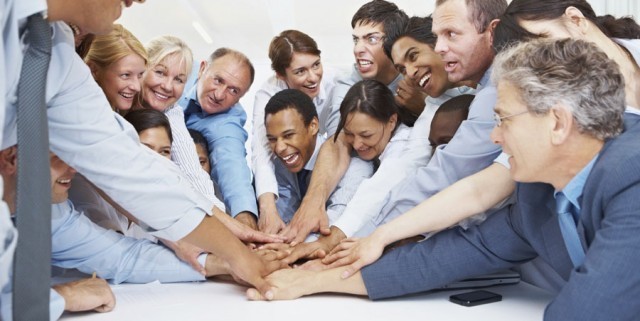 102
เทคโนโลยีกับการเปลี่ยนแปลงของสังคม
เทคโนโลยีเป็นองค์ประกอบสำคัญที่มีผลต่อการเปลี่ยนแปลงต่อกระบวนการกิจกรรมของมนุมย์ในหลายๆด้าน เช่น สังคมความเป็นอยู่ การปครอง เศรษฐกิจ แม้แต่ การเมืองการปกครอง การเปลี่ยนแปลงด้านเทคโนโลยีเป็นไปอย่างรวดเร็วได้ส่งผลกระทบอย่างกว้งขวางต่อระบบ เศรษฐกิจ ภาคการผลิต ภาคการบริการ และคุณภาพของประชาชน เทคโนโลยี เป็นส่วนหนึ่งของผลกระทบที่เกิดขึ้นกับสังคมในหลายๆด้าน เป็นทั้งครื่องมือที่ผลักดันให้ระบบเศรษฐกิจมีการพัฒนา รวมถึงเปลี่ยนแปลงรูปแบบการดำรงชีวิตของมนุษย์ อย่างไรก็ตามเทคโนโลยีก็สามารถส่งผลกระทบในด้านที่ไม่ต้องการเช่น การสร้ามลพิษหรือการเกิดส่วนเกินจากการผลิตที่ไม่ต้องการกลายเป็นส่วนหนึ่ง ของปัญหาด้านสิ่งแวดล้อม การพัฒนาเทคโนโลยีกลายเป็นเครื่องมือในการแก้ปัญหาต่างๆของมนุษย์แต่ในขณะ เดียวกันก็สร้างปัญหารูปแบบใหม่ให้เกิดขึ้นด้วย การทำความเข้าใจแนวโน้มการพัฒนาเทคโนโลยีจำเป็น ต้องมองระยะยาวมากขึ้น เพื่อสะท้อนภาพการพัฒนาเทคโนโลยี่ให้เกิดประโยชน์ด้านบวกมากกว่าจะกลายป็นผลเสียต่อสังคมโดยรวม
วิธีการปรับตัวให้เข้ากับเทคโนโลยีที่เปลี่ยนแปลง
คนไทยในอนาคตจะต้องมีความรู้ด้านไอทีเป็นอย่างดี คนทุกคนไม่ว่าจะยากดีมีจนจะต้องรู้จักการใช้อุปกรณ์ไอที หรืออย่างน้อยก็การกดปุ่มใช้งานอุปกรณอิเล็กทรอนิกส์ต่างๆ และต้องมีคนอีกกลุ่มหนึ่งที่จะต้องรู้วิธีการพัฒนาเทคโนโลยีและอุปกรณ์ที่สำหรับใช้ด้วย จะรู้เพียงการใช้อย่างเดียวไม่ใด้ เพราะจะทำให้ประเทศของเราสูญเสียเงินตราต่างประเทศในการบริโภคไอที
103
ผู้นำในอนาตตจะต้องยอมรับแนวคิดที่ต้องให้บริการ (service mentality) ต่อผู้มีส่วนได้เสียทั้งภายในและภายนอกองค์การ โดยเริ่มก่อนที่พฤติกรรมของผู้นำที่แสดงเจตคติบริการแก่ลูกน้องของตนเพื่อให้เป็นแบบอย่างที่ดีเเก่คนเหล่านี้ ได้เรียนรู้และเกิดจิตสำนึกการให้บริการแก่บุคคลอื่น และผู้มีส่วนได้เสียภายนอกอีกทอดหนึ่ง ผู้นำจึงจำเป็นต้องเลิกทัศนะการเป็นนาย (powerful bosses) ของตนลงในการยึดแนวคิดการมีน้ำใจบริการนั้นผู้นำจำเป็นต้องเน้นค่านิยมด้านการมีความสัตย์ซื่อถือคุณธรรมยึดมั่นหลักการ ต่อผู้มีส่วนได้เสียดังกล่าว

     ผู้นำในอนาคตจะต้องมีมุมมองที่กว้างไกลระดับโลก (global perspective) จะต้องชาญฉลาดและเข้าใจอย่างถ่องแท้ต่อปัจจัยทางวัฒนธรรม ด้วยเหตุที่จะต้องเกี่ยวข้องกับบุคคลที่หลากหลายวัฒนธรรมมีความแตกต่างของผู้ปฏิบัติงานในองค์การ และผู้เกี่ยวข้องกับองค์การ เพิ่มมากขึ้นตามกระแสโลกากิวัตน์ผู้นำจำป็นต้องมีความสามารถในการเข้าใจและสามารถปฏิสัมพันธ์กับคนต่างวัฒนธรรมได้อย่างเหมาะสมรู้จักละเว้นการแสดงเจตคติเเบบการลงความเห็นตัดสินใดๆ หรือการใช้คำพูดเชิงวิพากวิจารณ์เกี่ยวกับวัฒนธรรมอื่นแต่ใช้การติดต่อเรียนรู้โดยตรงด้วยมุมมองที่ดีต่อผู้อื่นเสมอ
104
ผู้นำในอนาคต จะต้องเข้าใจองค์การรูปแบบใหม่จากมุมมองที่เป็นองค์รวมเพื่อให้การปฏิบัติงานหน้าที่ของทุกกลไกในองค์การมีลักณะของการบูรณาการ ผู้นำต้องมีความสามารถและทักษะการทำงานเบบทีมงานได้ดี จะต้องมีทักษะเชิงกลยุทธ์ในงานที่เป็นส่วนต่างๆ ขององค์การได้ดีจนประสานสัมพันธ์เกิดเป็นองค์รวมขึ้นผู้นำในอนาคต จำเป็นต้องมีความยืดหยุ่นสูง สามารถปิดคงพื่อรองรับสิ่งใหม่ที่เกิดขึ้นได้ดี ต้องมีความสามารถในการบริหารการเปลี่ยนแปลง (manage change) ผู้นำในศควรรมที่21 ต้องชอบต่อความท้าทายและการทดลองใหม่ๆ รู้จักลดข้อจำกัดของตนและองค์การให้น้อยลง และมีความกล้าเสี่ยงอย่างรอบคอบในการตัดสินใจที่เกี่ยวกับด้านวิสัยทัศน์มากขึ้น
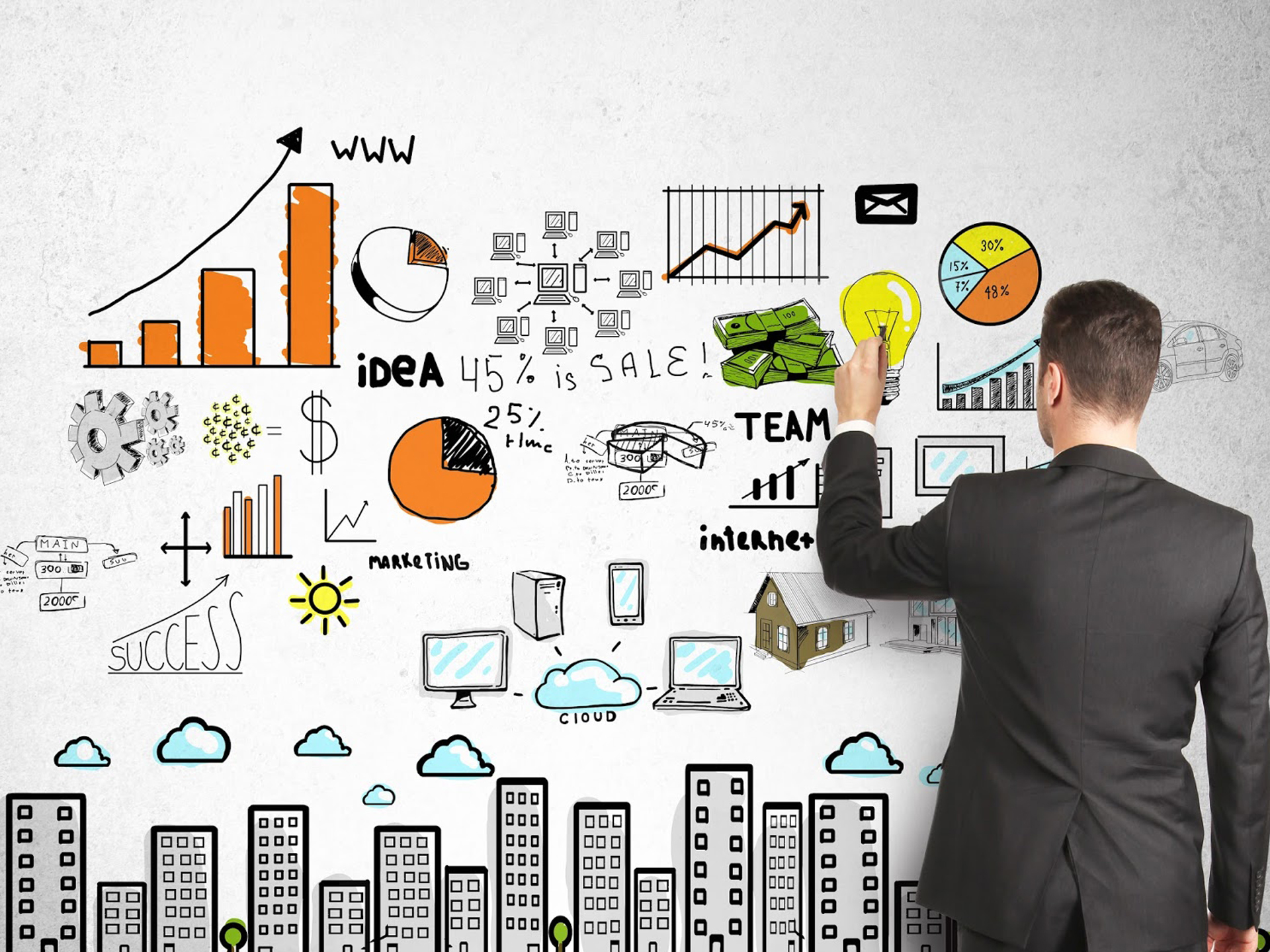 105